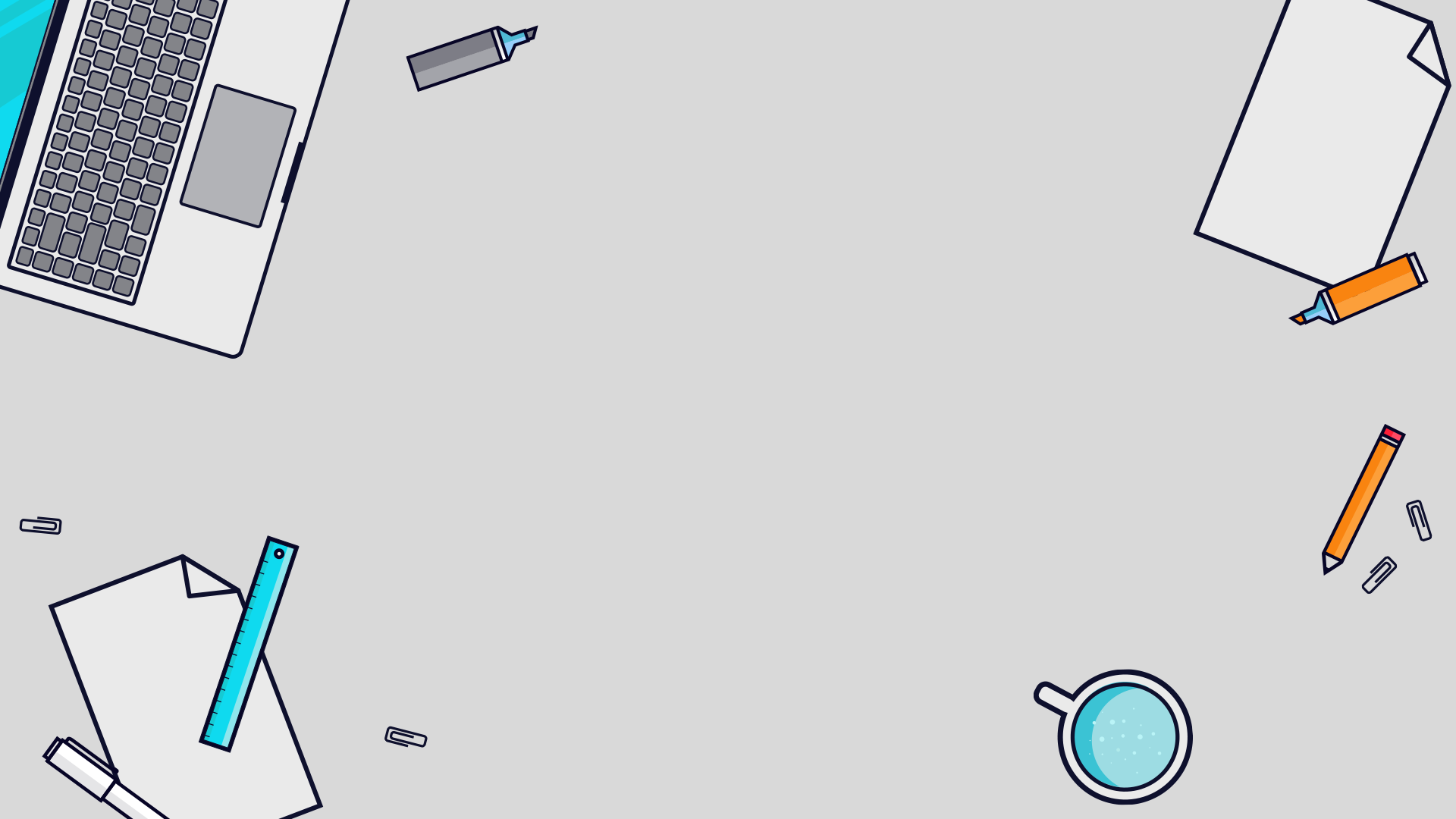 Современное российское право
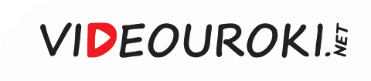 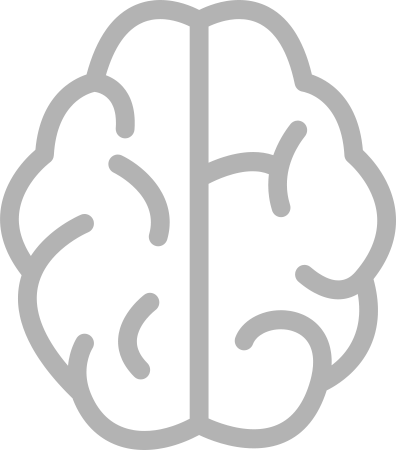 Право – это система норм и правил, которые являются обязательными для соблюдения людьми и гарантированы государством.
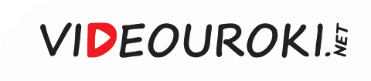 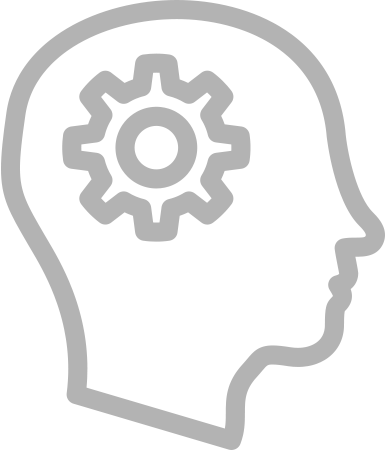 А что же представляет собой современное российское право?
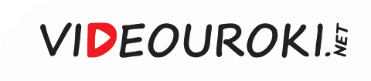 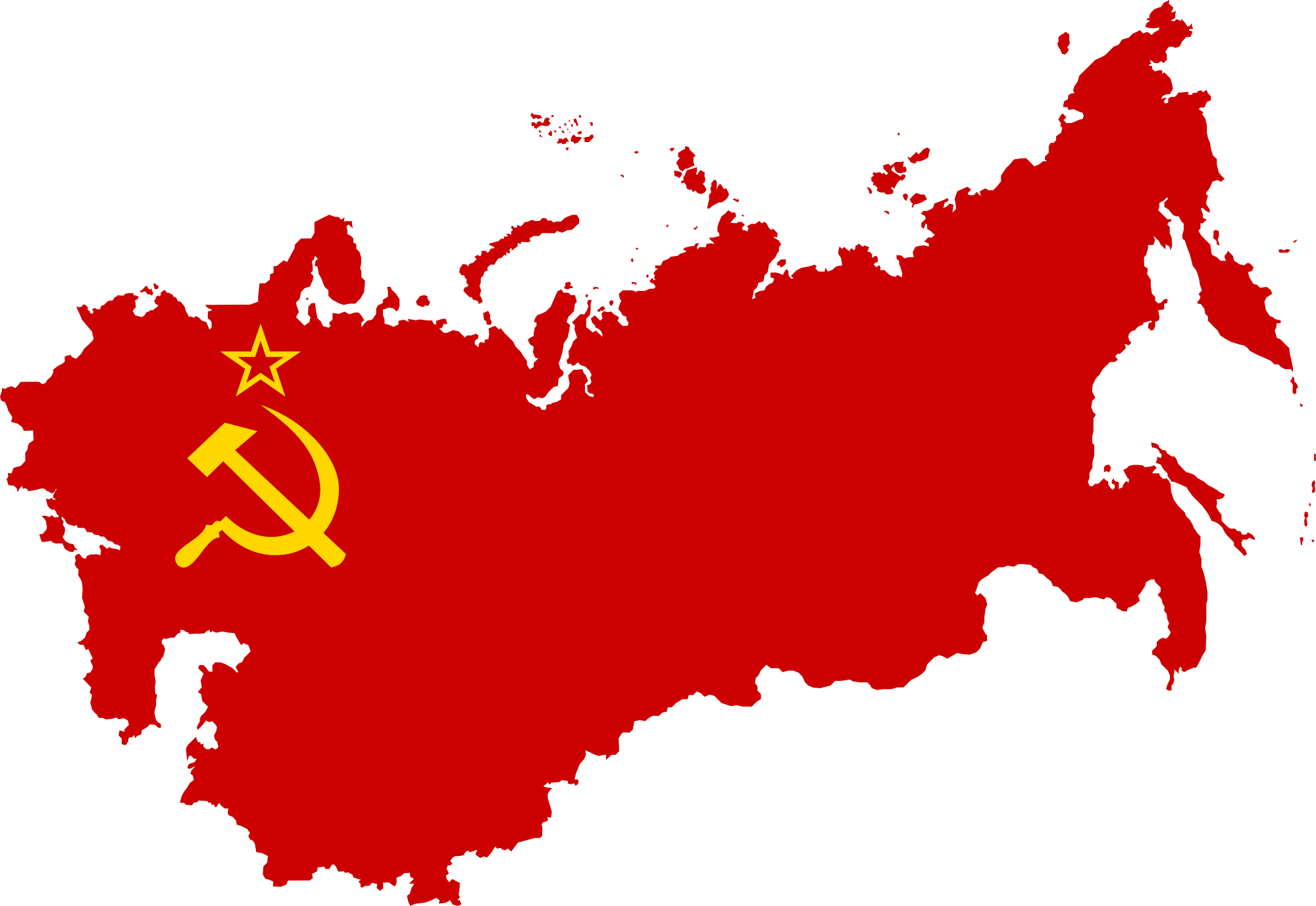 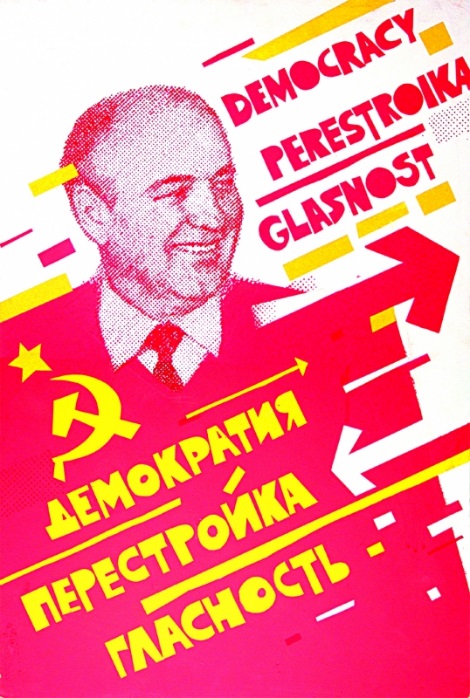 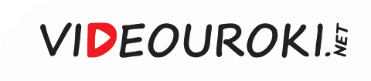 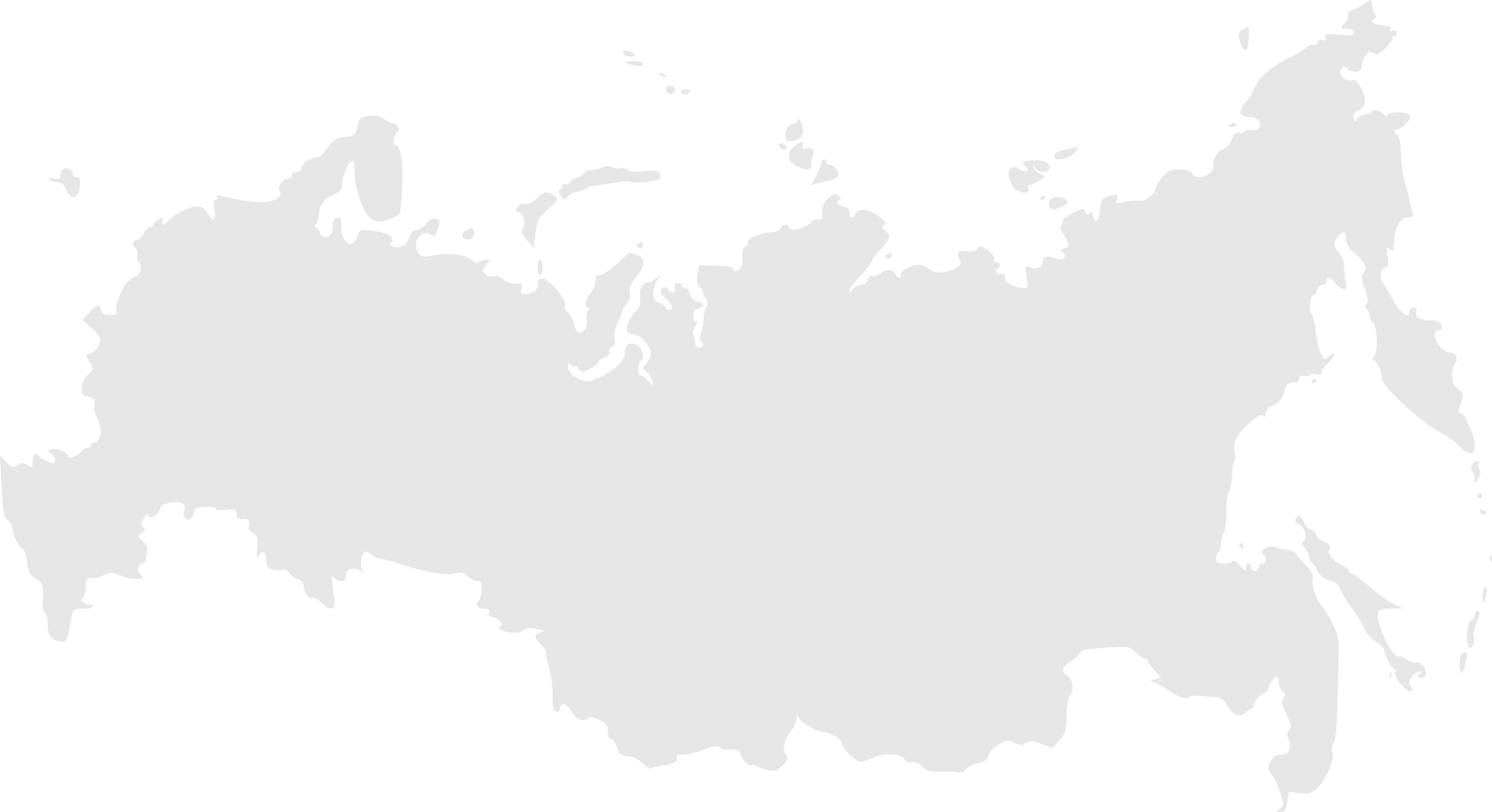 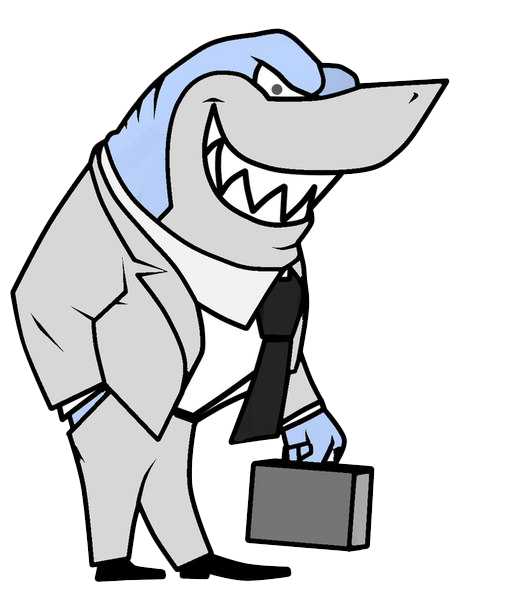 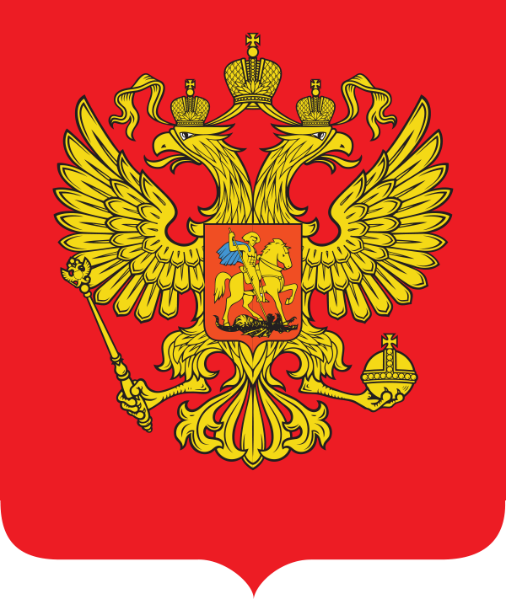 67,9
млрд
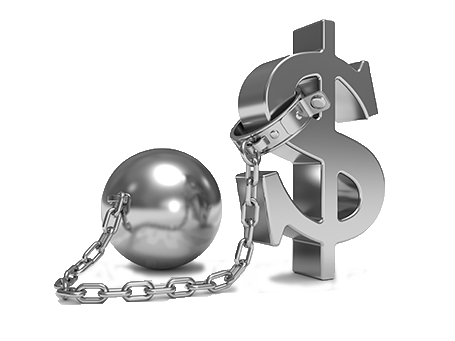 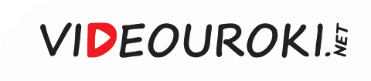 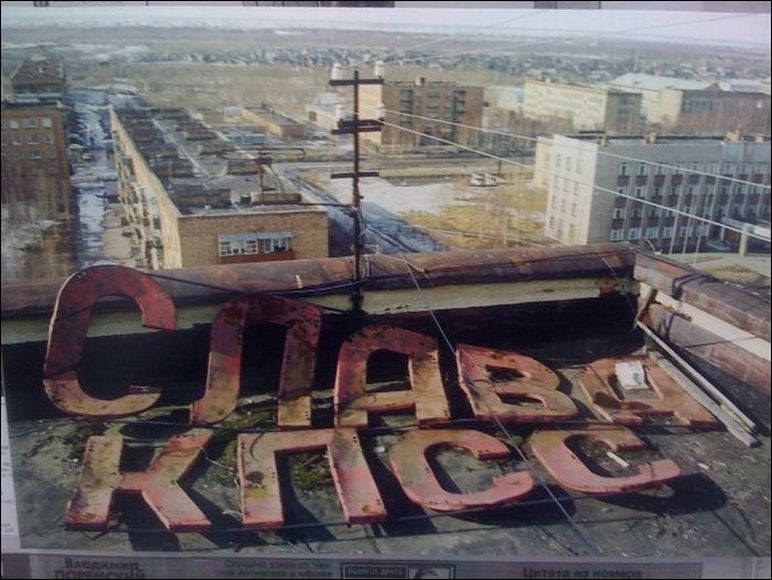 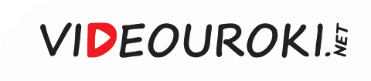 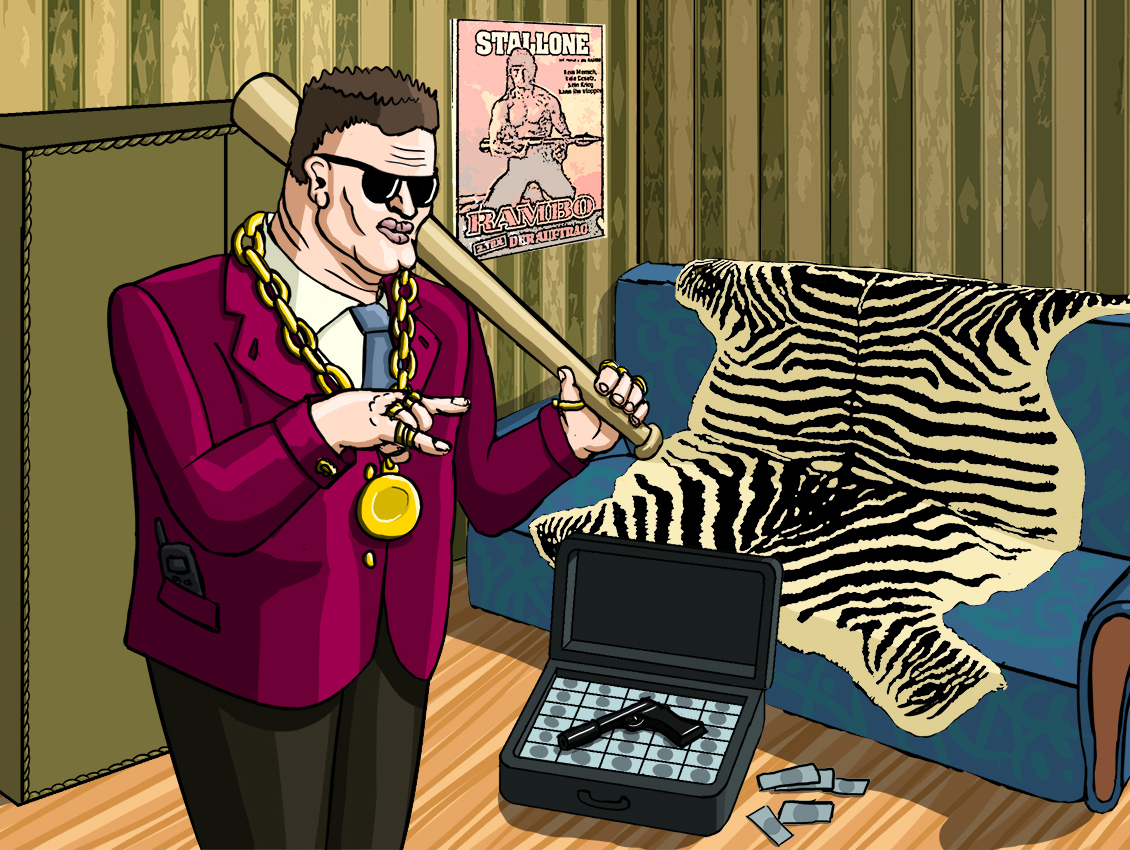 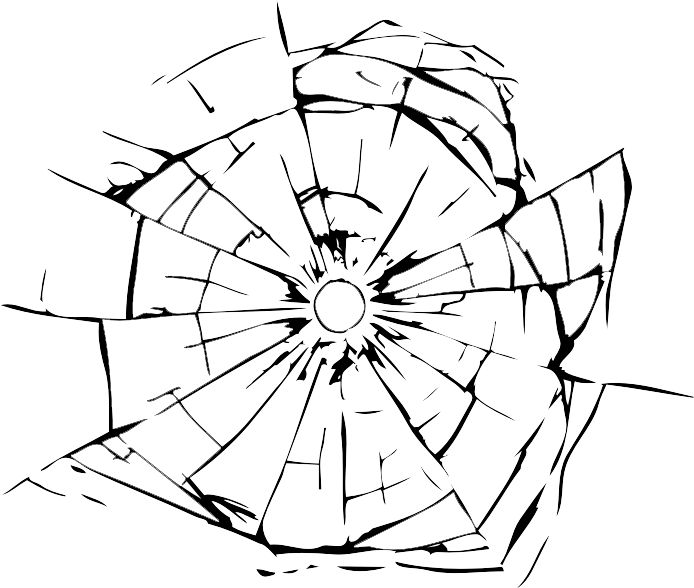 Лихие 90-е
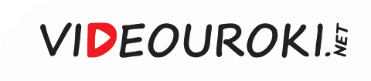 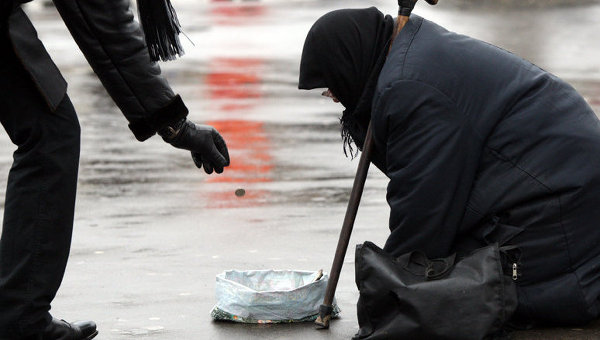 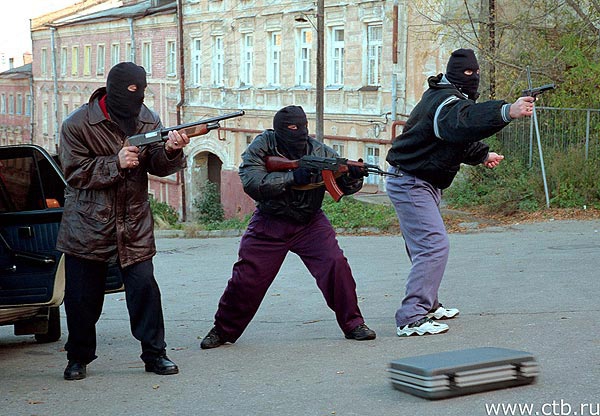 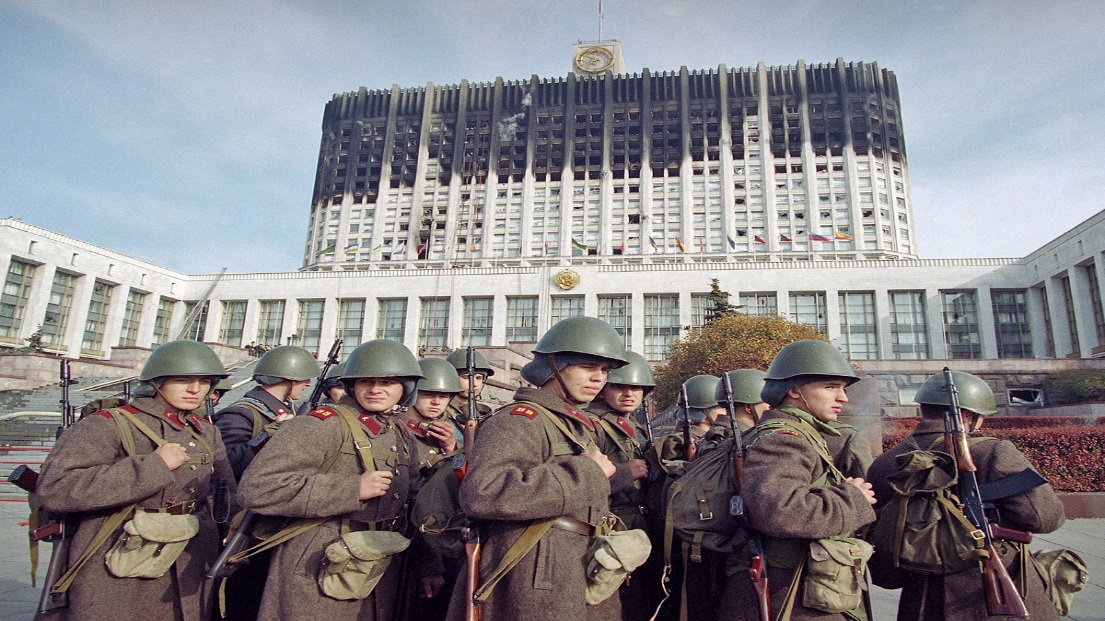 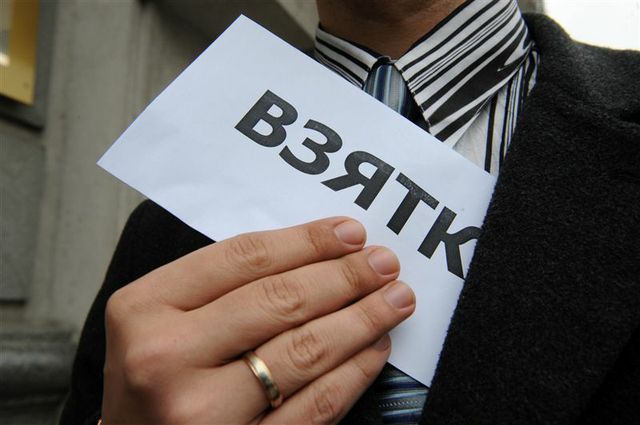 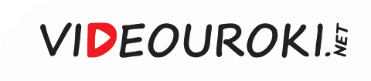 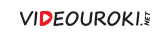 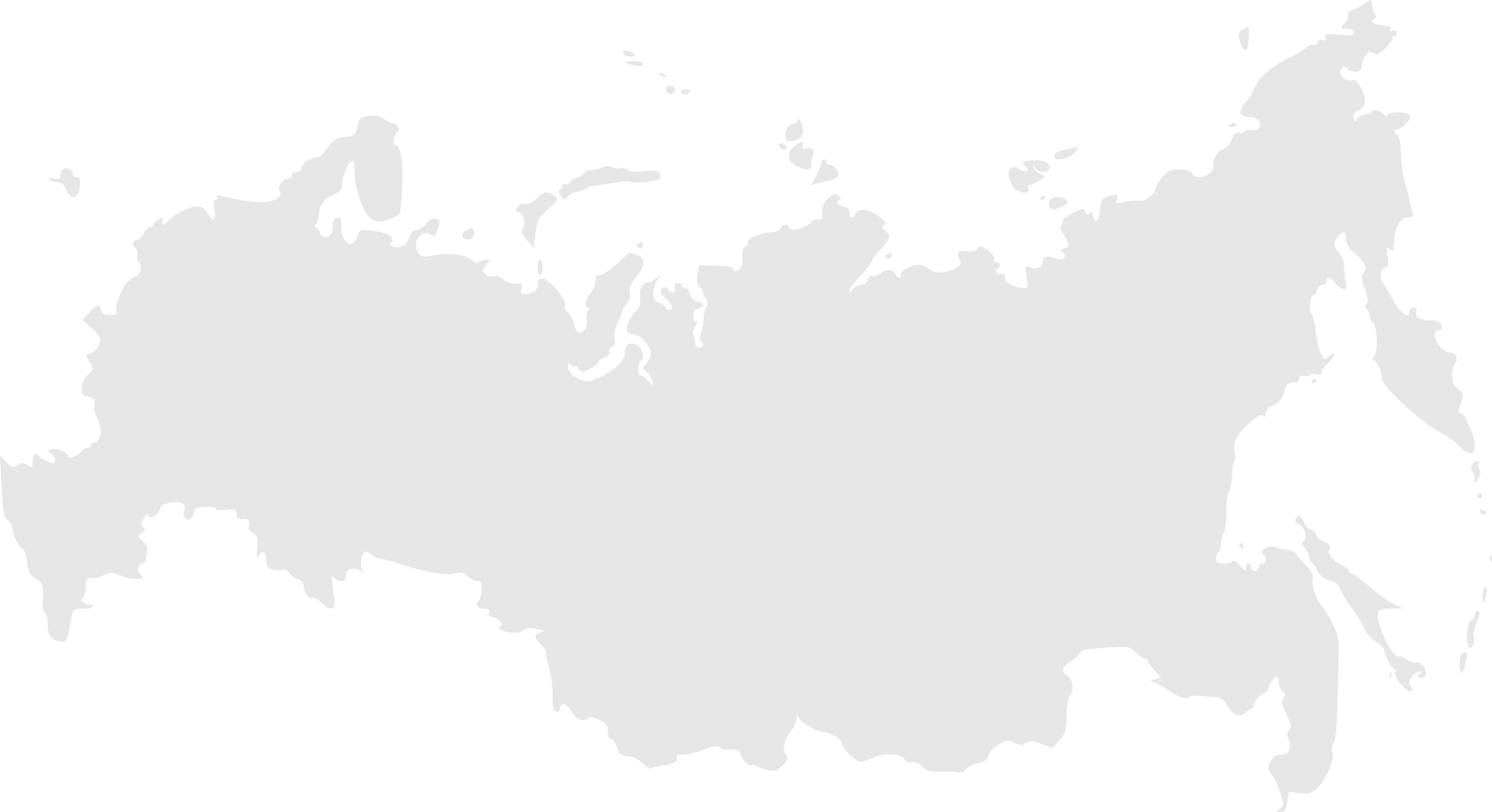 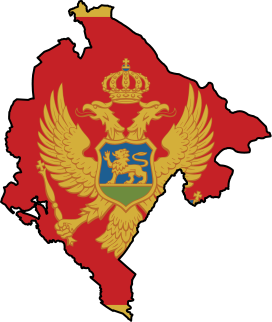 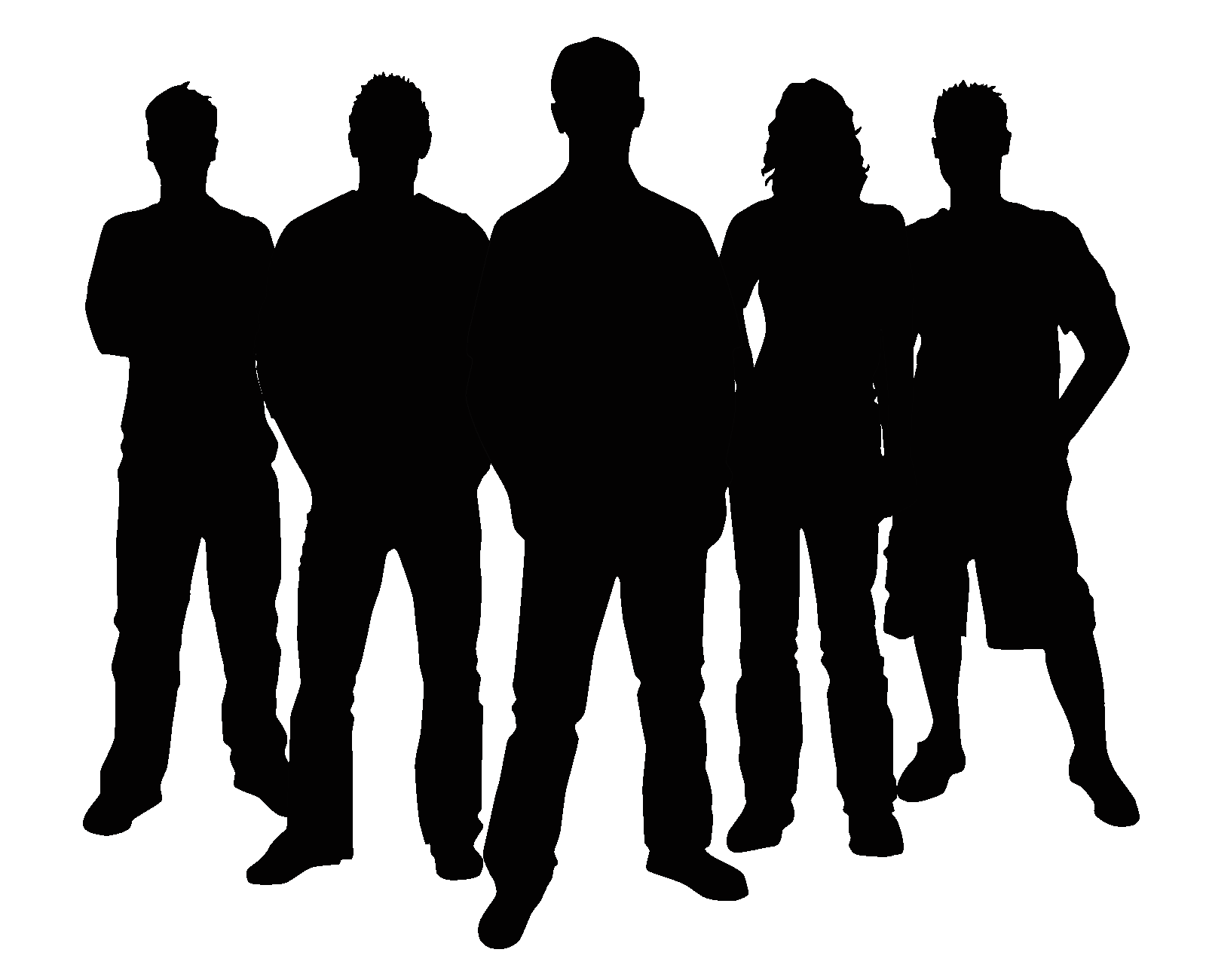 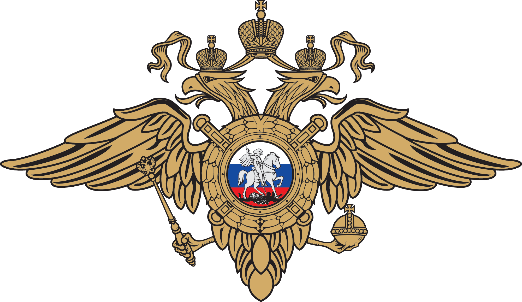 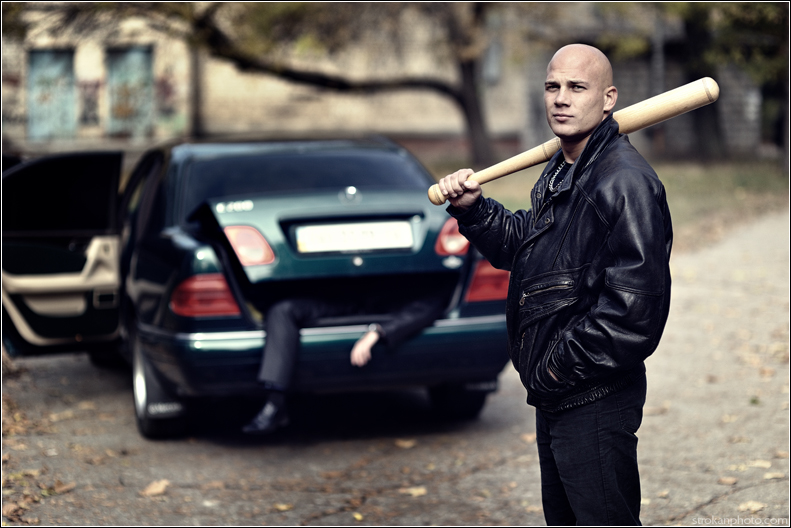 740 000
Министерство
 внутренних дел
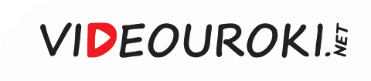 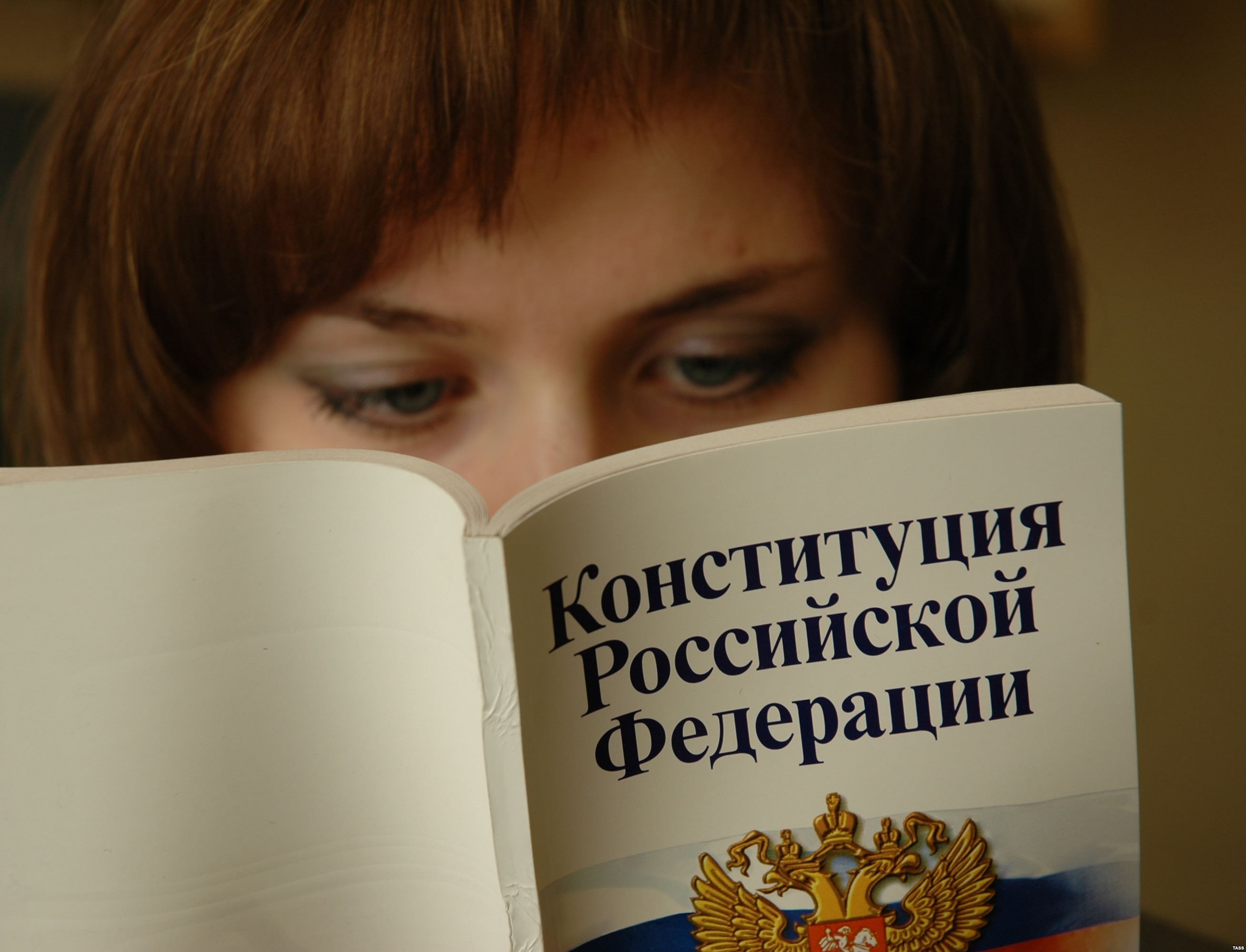 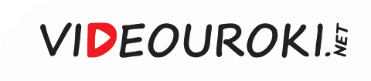 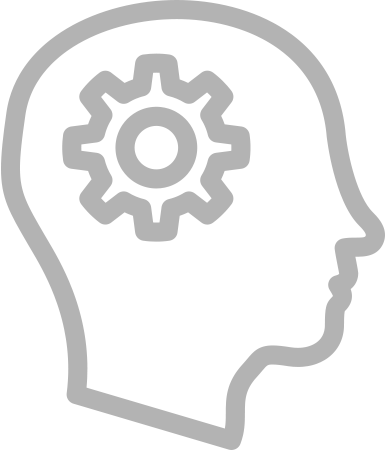 Что же представляет собой современная система российского права?
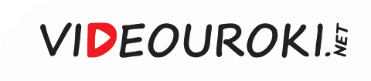 Российская система права
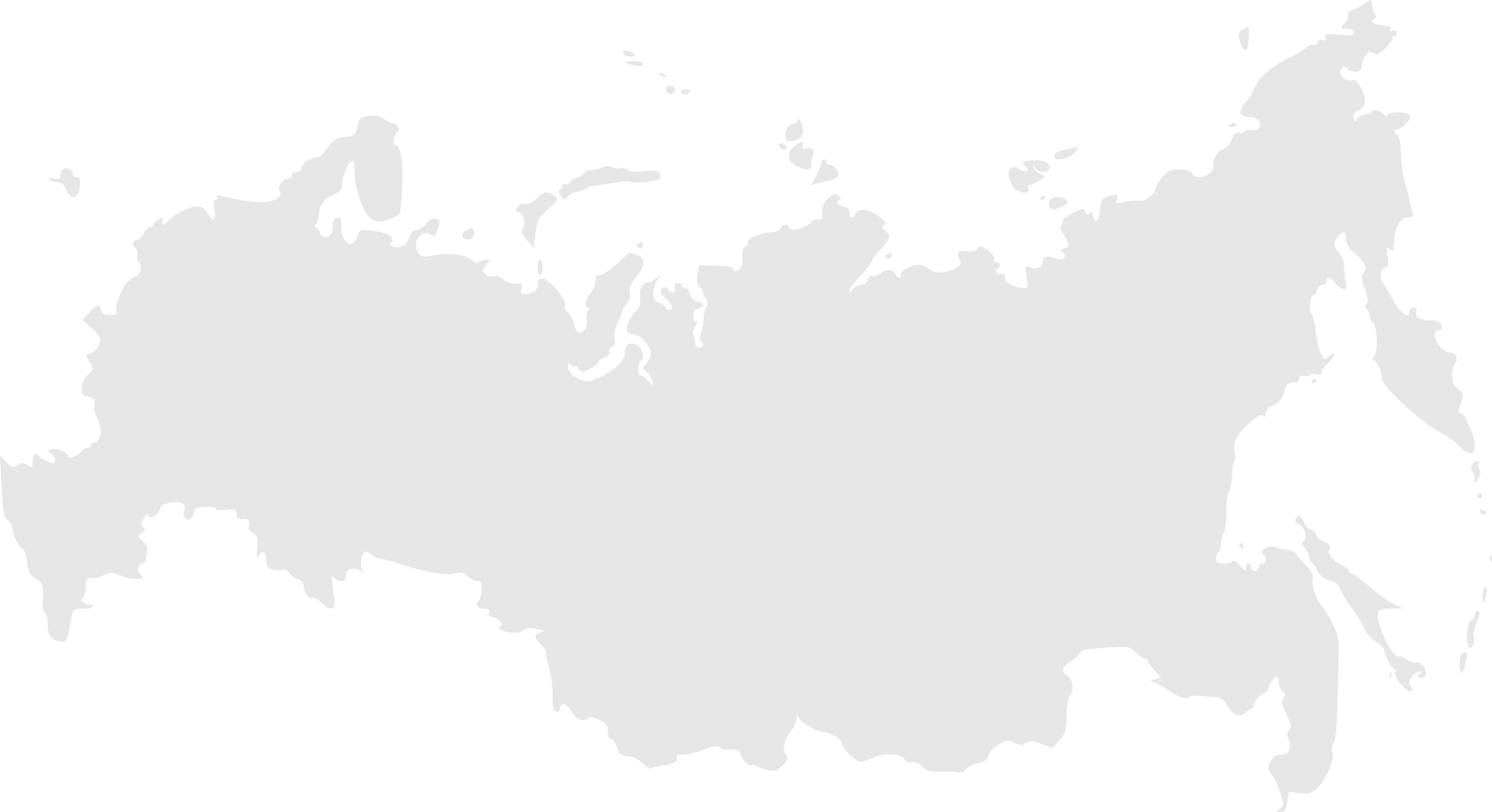 Правовые нормы
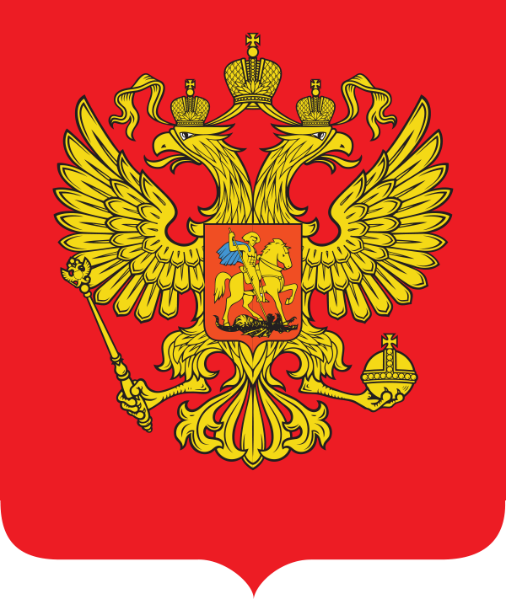 – это принятые нормы поведения людей в обществе, которые установлены и охраняются государством.
Правовые институты
– это несколько правовых норм, регулирующих одинаковые общественные отношения внутри одной отрасли права или на стыке нескольких отраслей.
Отрасль права
– это совокупность правовых норм и институтов в определённой сфере, объединённых общностью отношений, которые они регулируют.
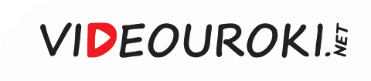 Основные отрасли российского права:
Международное
Конституционное
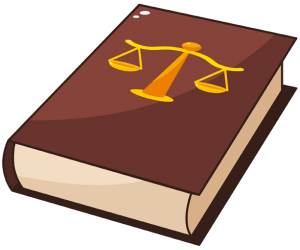 Налоговое
Административное
Гражданское
Трудовое
Семейное
Финансовое
Экологическое
Уголовное
Процессуальное
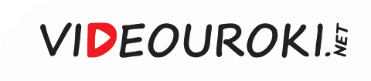 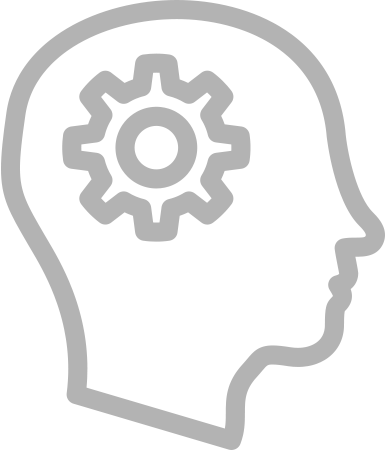 Как же норма, институт и отрасль права связаны между собой?
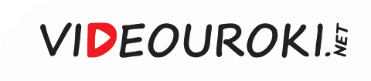 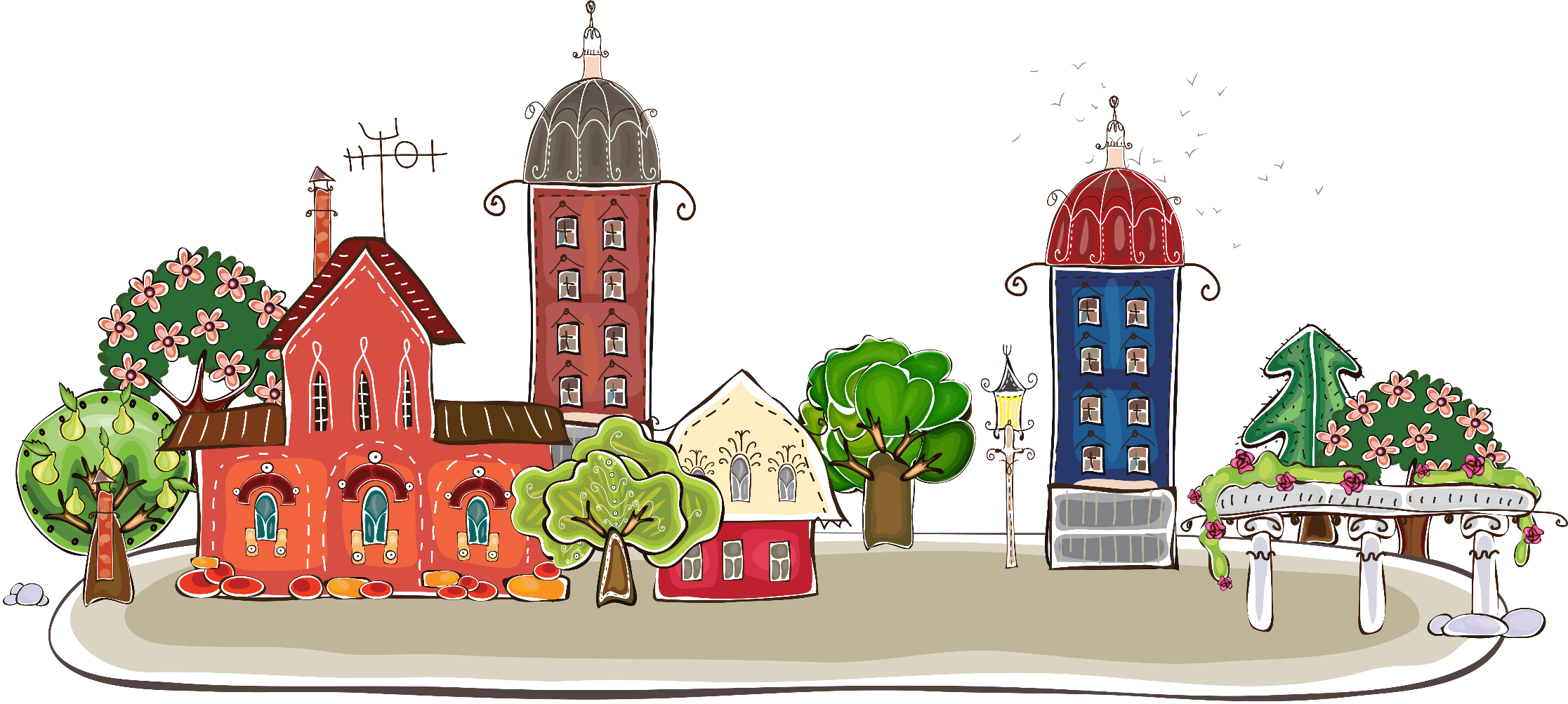 Правовая система
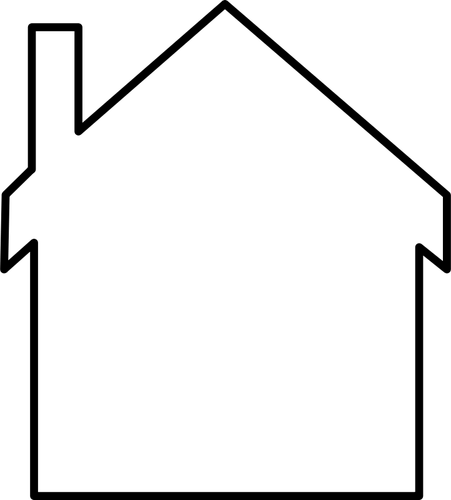 Отрасль права
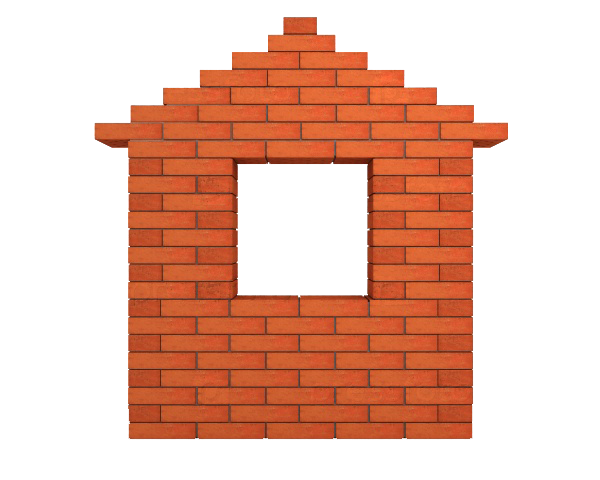 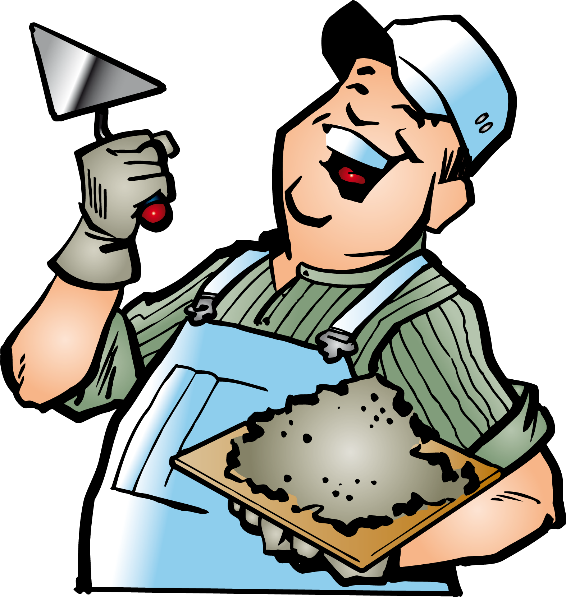 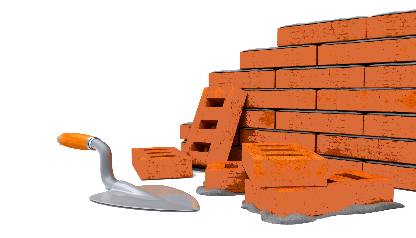 Норма права
Институт права
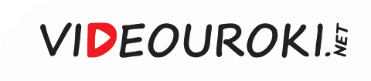 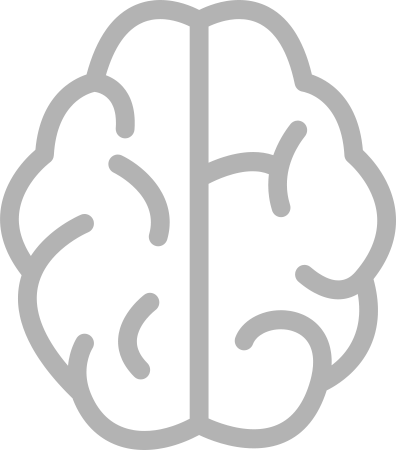 Правовая семья – это совокупность национальных правовых систем.
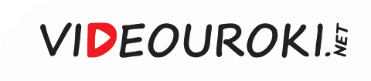 Англосаксонская правовая семья
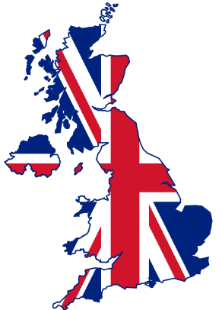 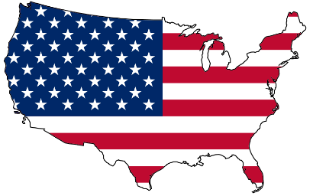 Главную роль в формировании новых норм права играет суд.
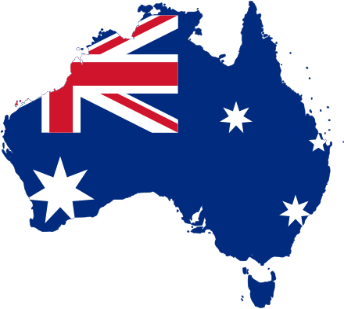 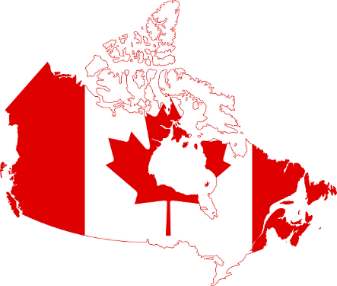 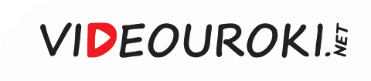 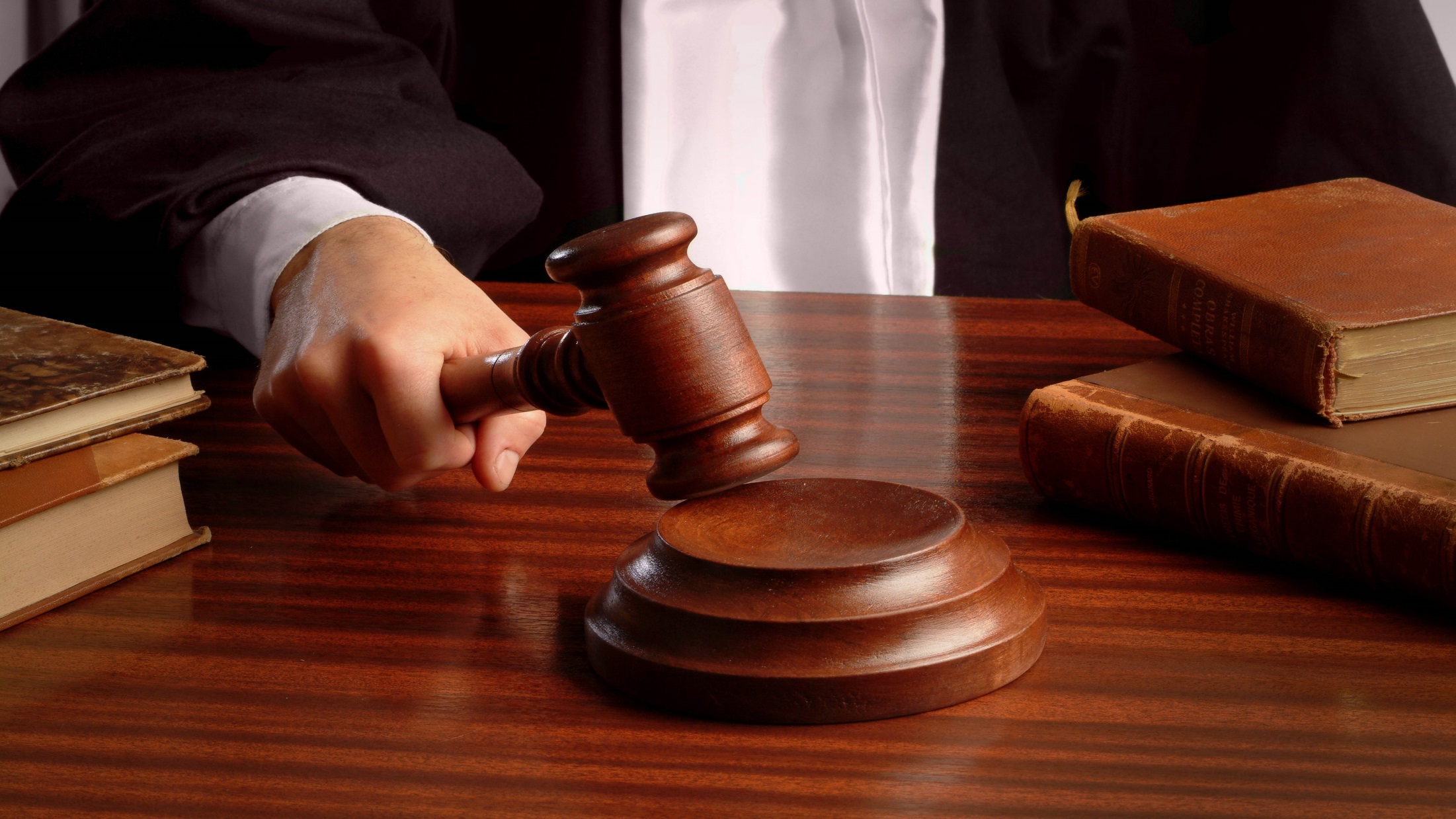 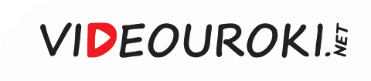 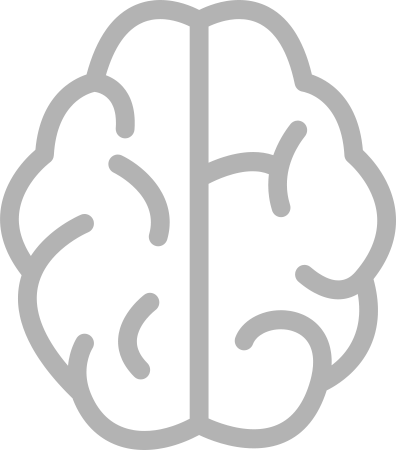 Судебный прецедент – это решение суда по конкретному делу, устанавливающее, изменяющее или отменяющее правовые нормы.
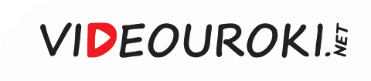 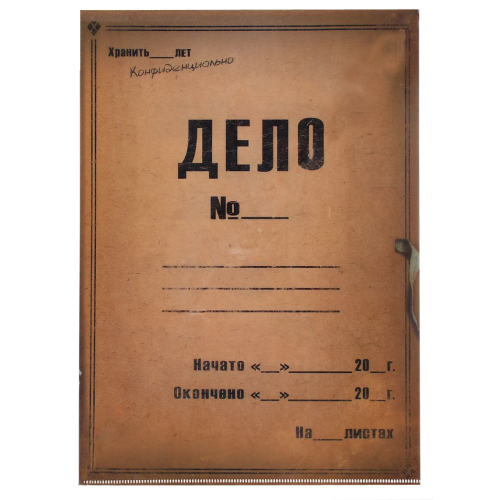 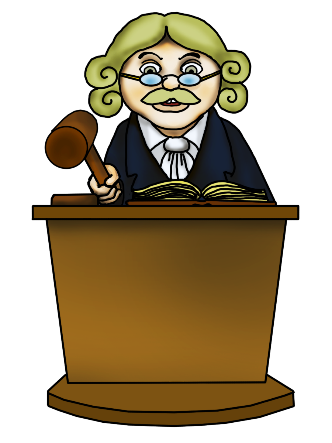 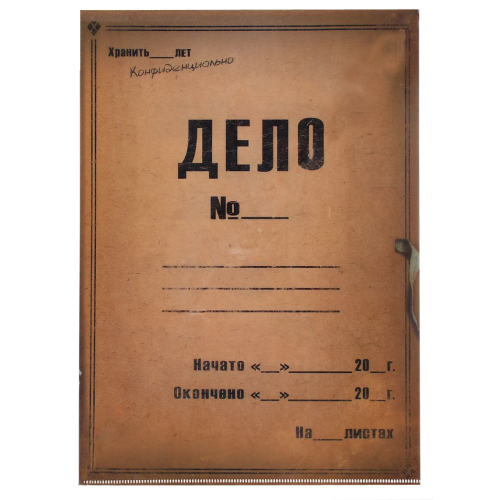 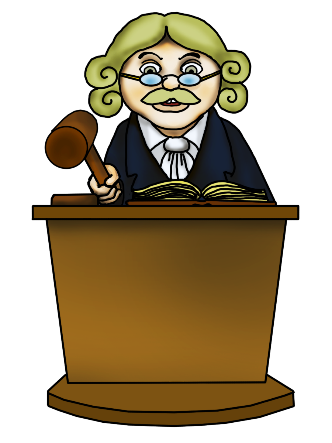 2015 год
1979 год
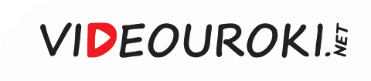 Религиозная семья
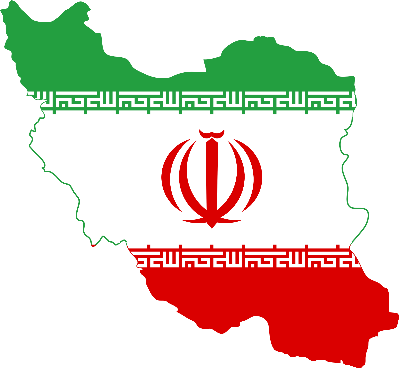 Религия главенствует над светскими нормами права.
Религиозные нормы и ценности выступают в качестве критерия оценки совершённых человеком противоправных действий.
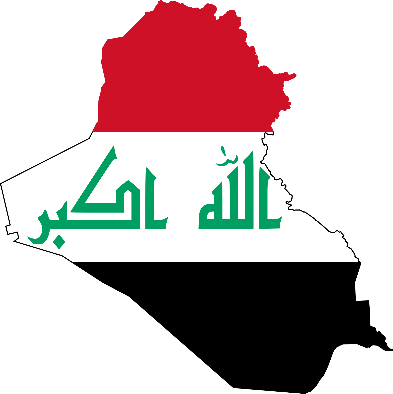 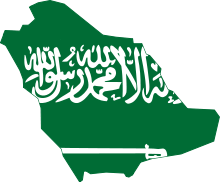 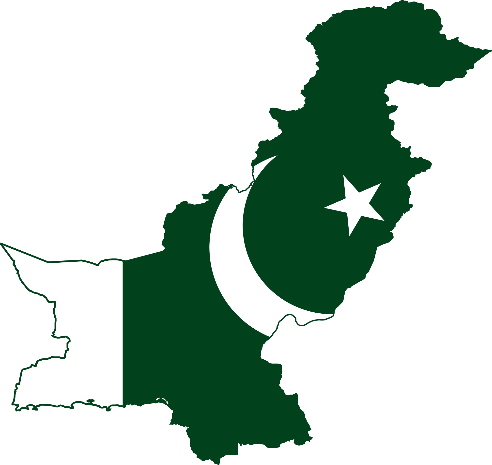 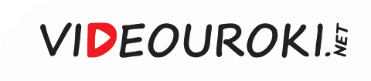 Традиционная семья
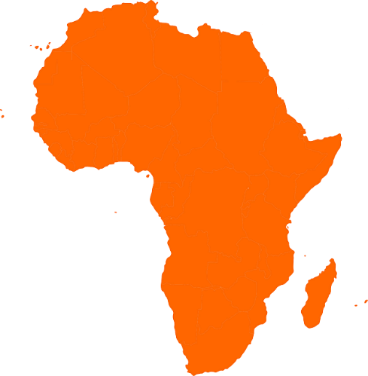 Основу правовых норм составляют обычаи и традиции. 
Правосудие осуществляют старейшины, жрецы, вожди или потерпевший.
Допускается месть по принципу «око за око».
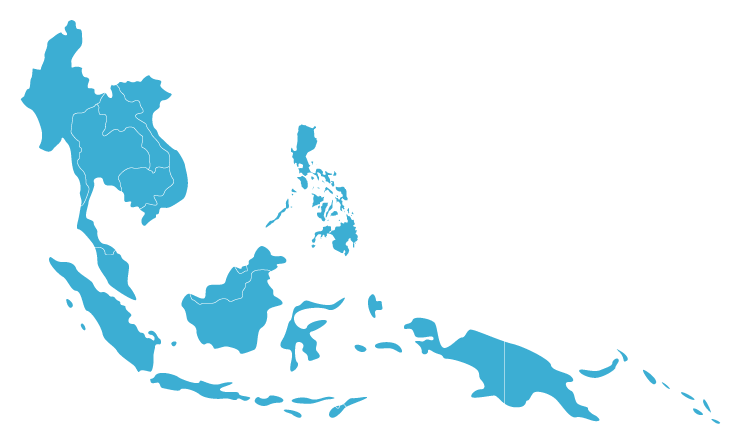 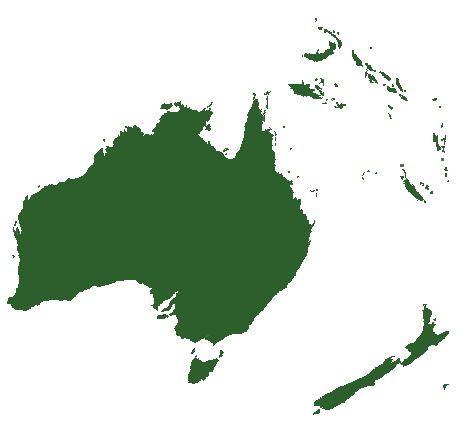 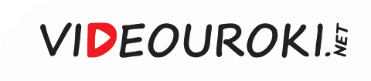 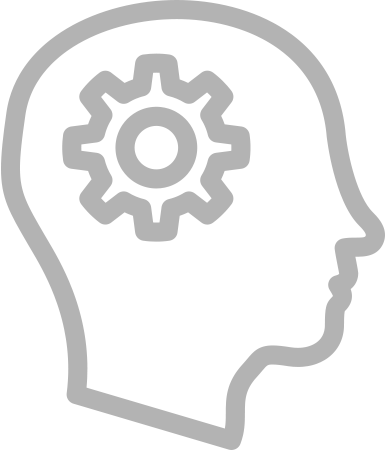 К какой правовой семье можно отнести правовую систему Российской Федерации?
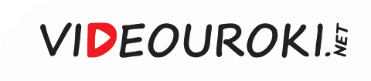 Романо-германская правовая семья
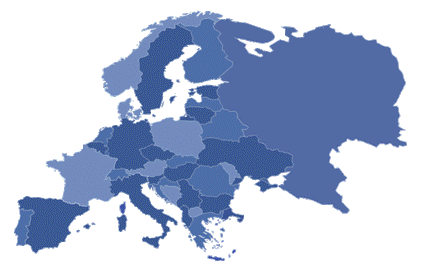 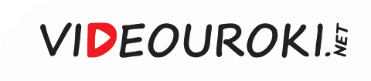 Романо-германская правовая семья – это совокупность правовых систем, созданных на основе римского права. Она объединяет правовые системы всех стран континен-тальной Европы, в том числе и России.
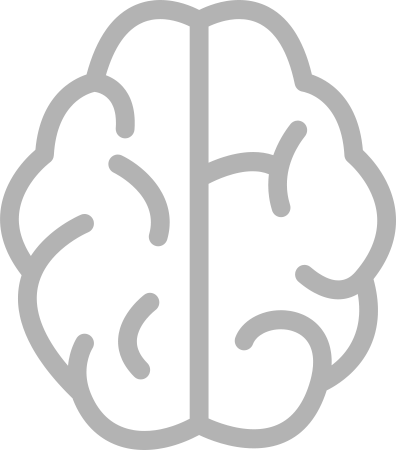 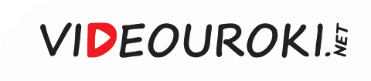 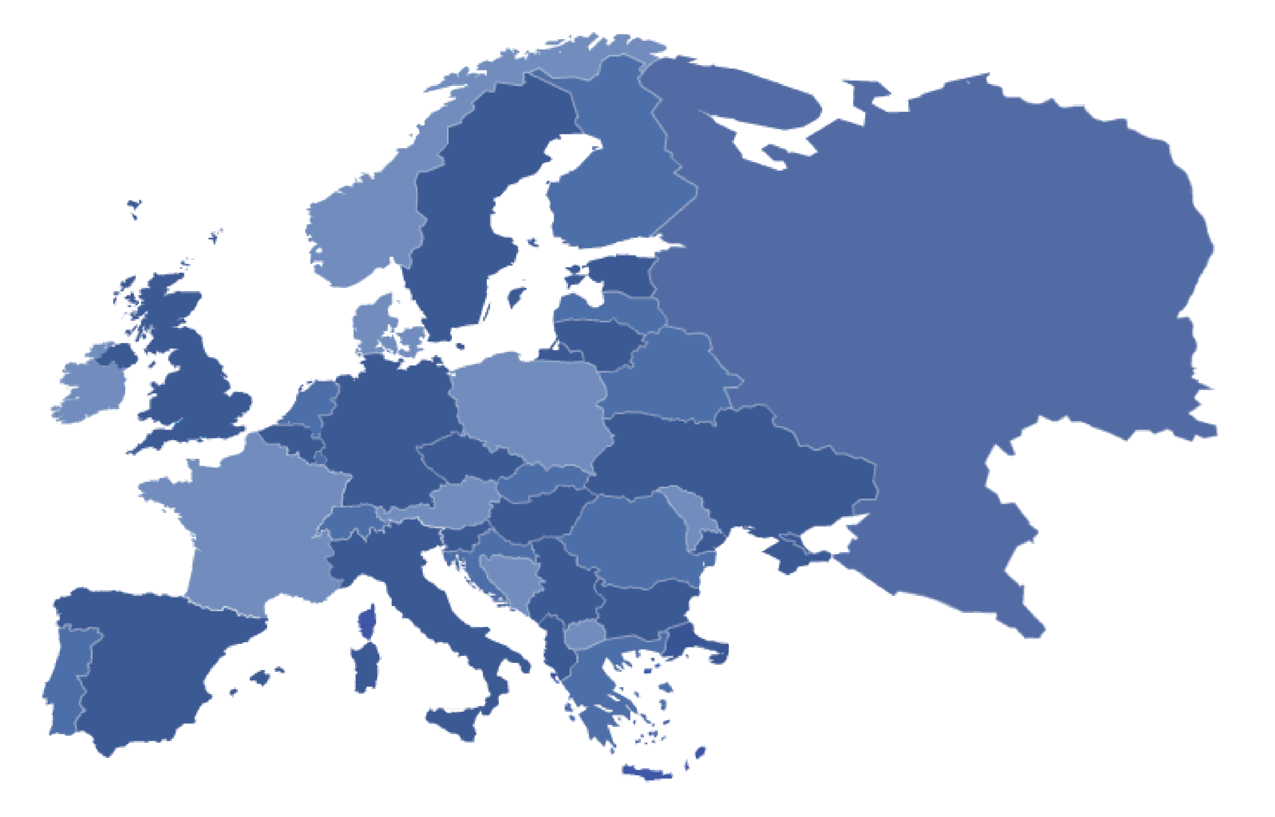 Россия
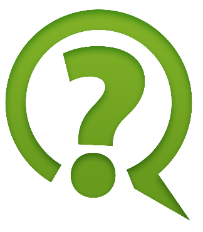 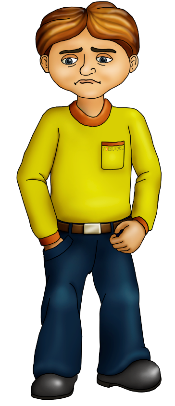 Рим
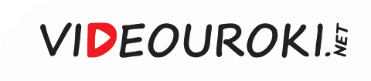 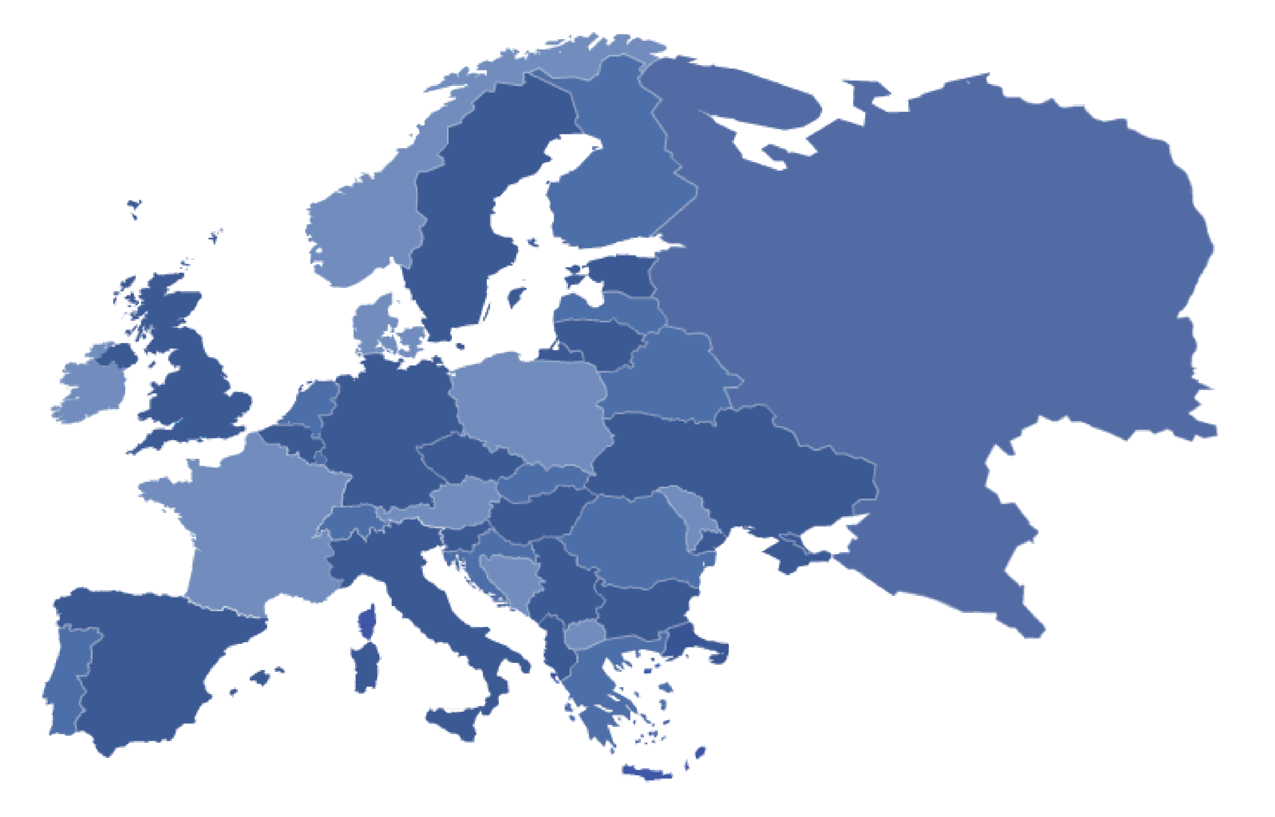 Россия
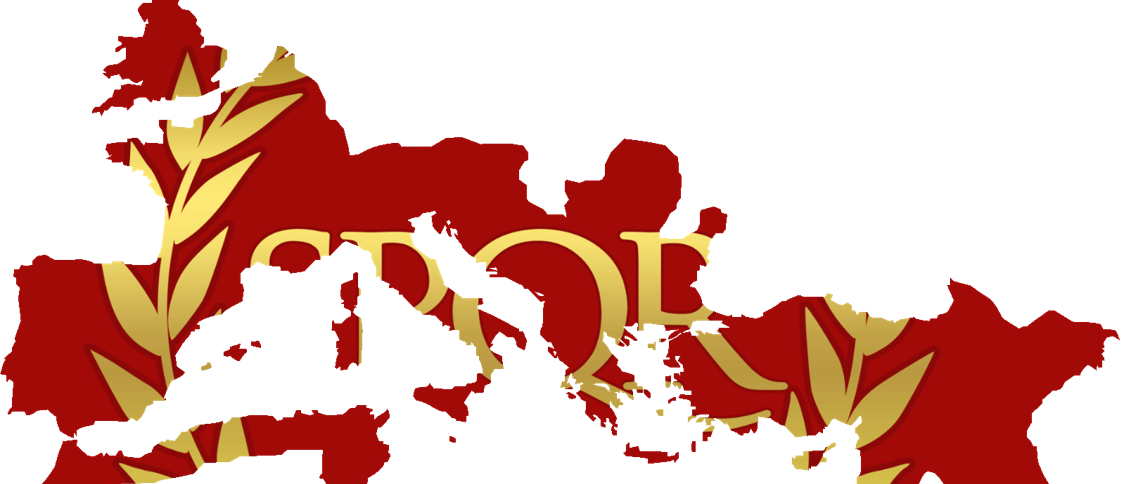 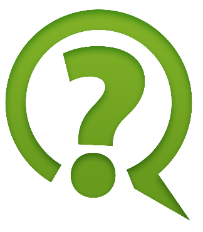 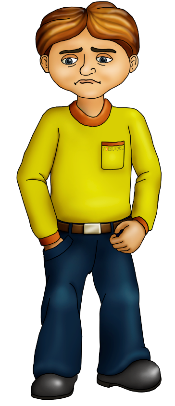 Рим
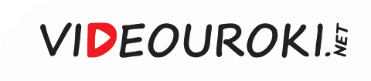 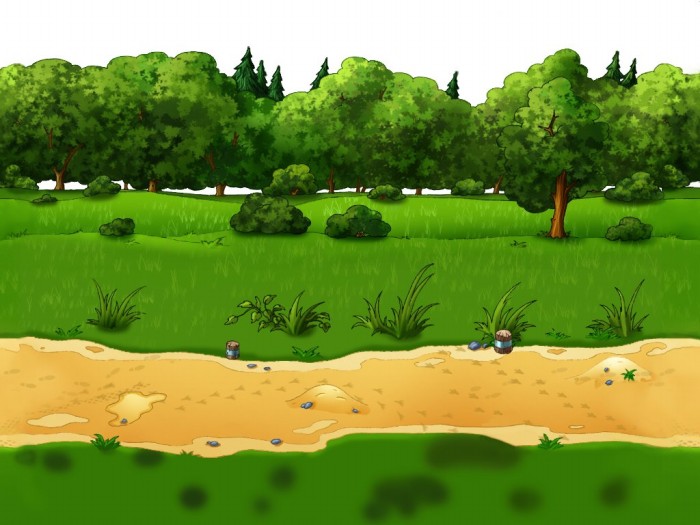 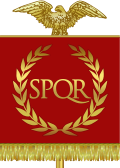 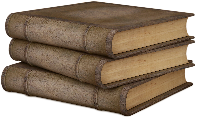 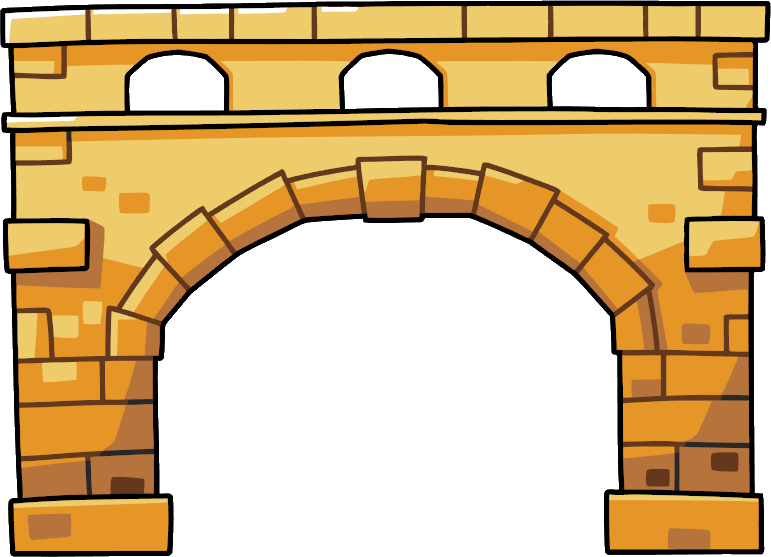 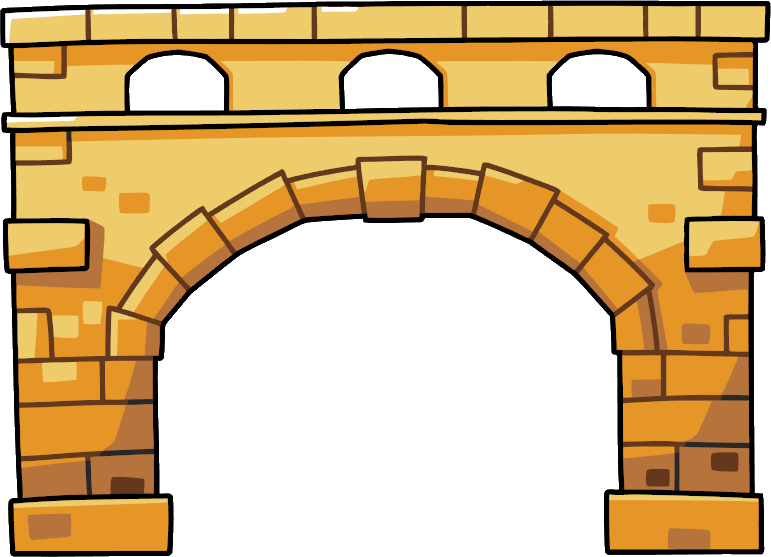 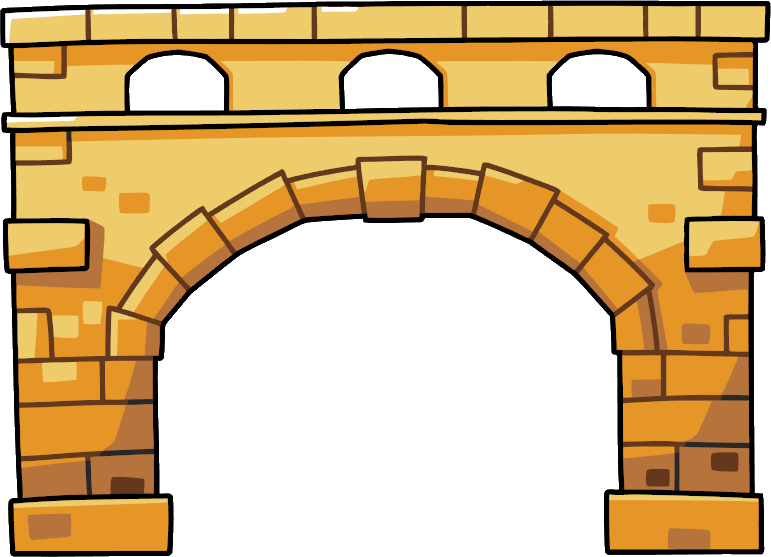 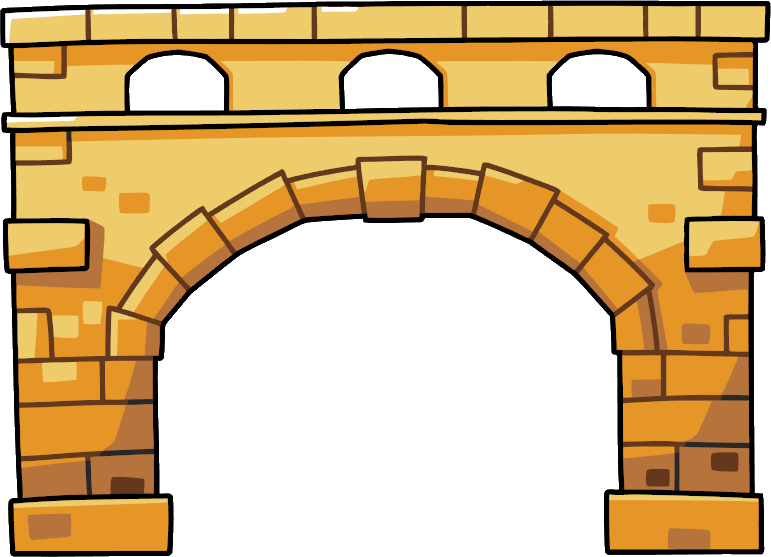 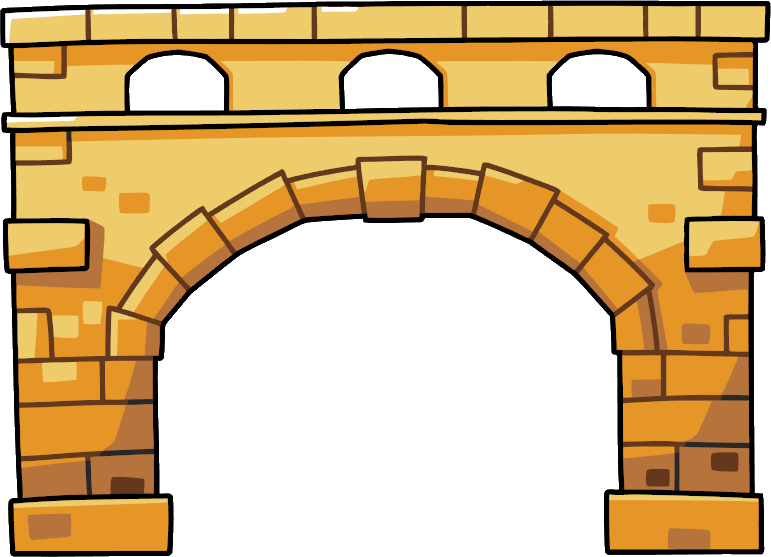 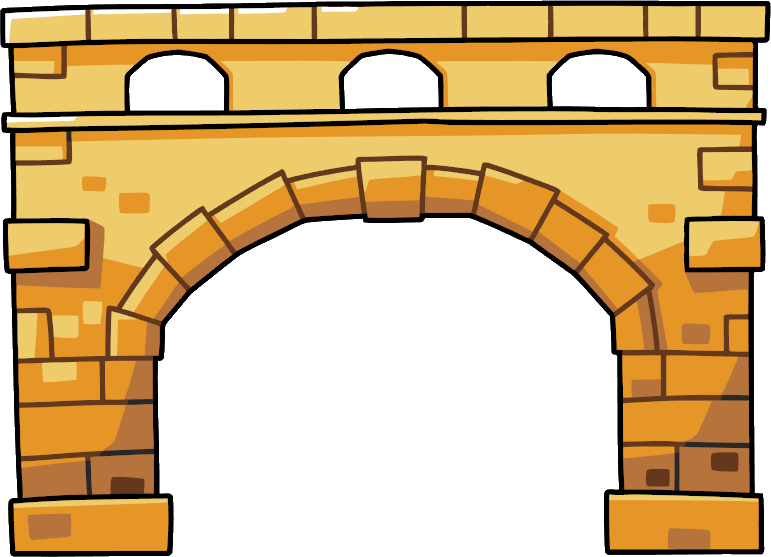 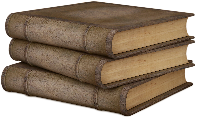 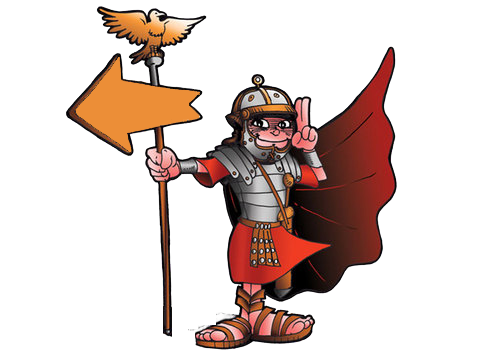 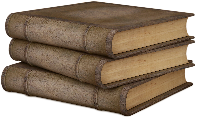 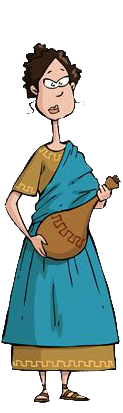 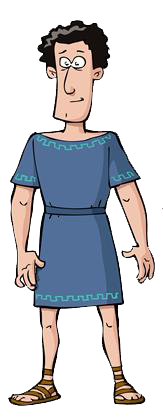 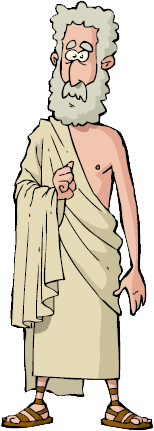 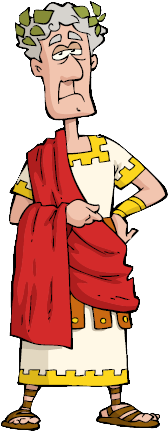 РИМ
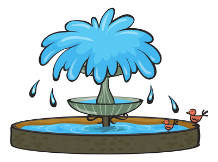 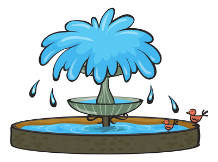 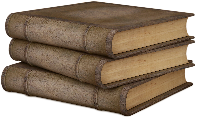 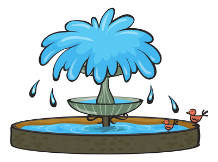 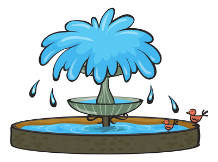 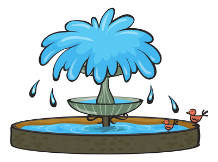 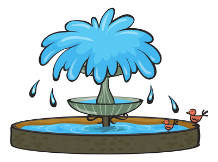 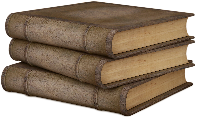 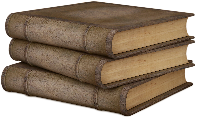 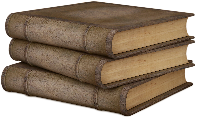 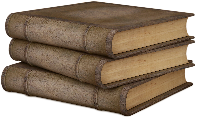 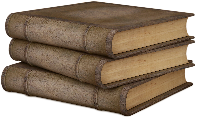 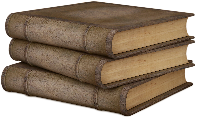 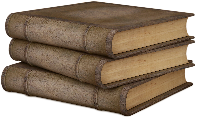 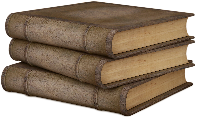 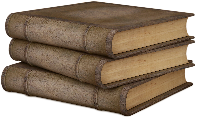 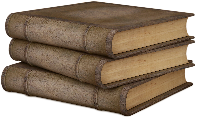 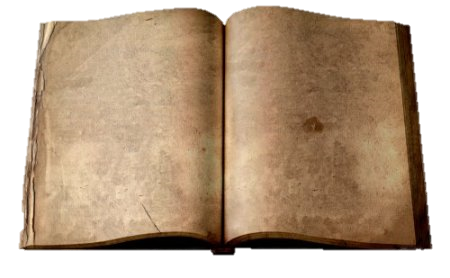 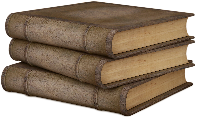 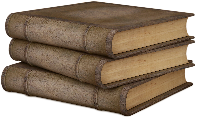 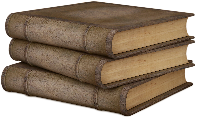 Кодекс
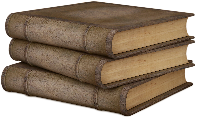 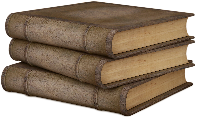 (лат. codex – книга)
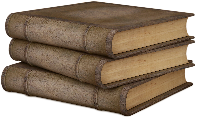 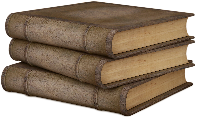 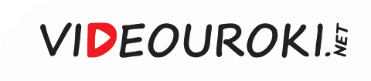 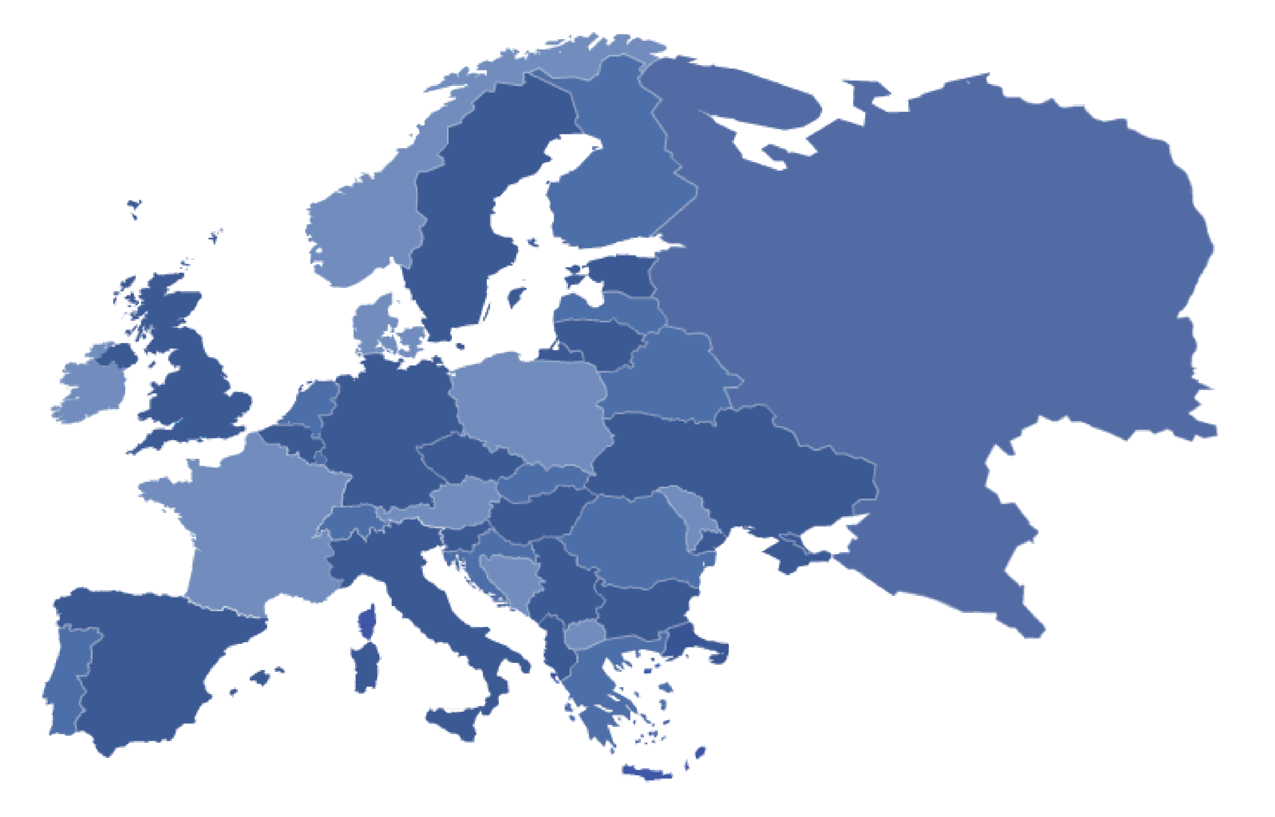 Россия
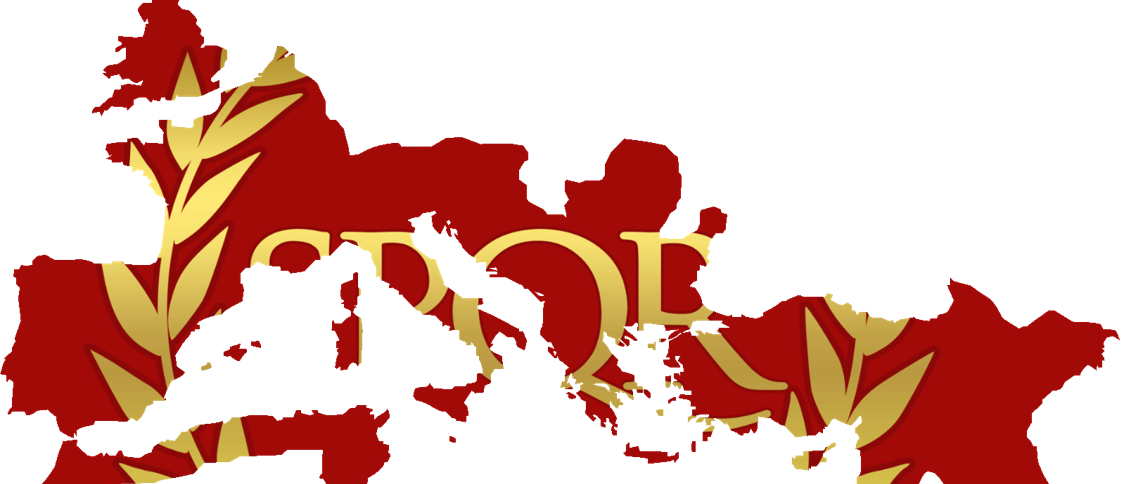 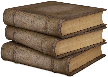 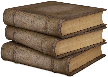 Рим
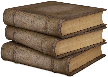 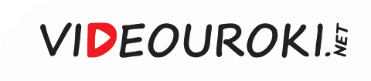 Романо-германская правовая семья:
единая иерархически построенная система источников права; 
главную роль в формировании права играет законодатель; 
наличие конституций, обладающих высшей юридической силой; 
важное положение занимают подзаконные нормативные акты;
деление системы права на отрасли.
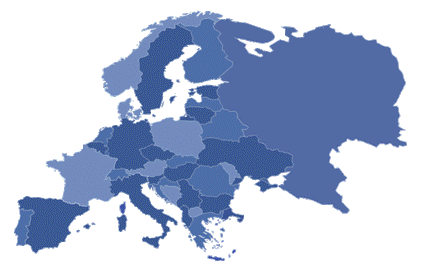 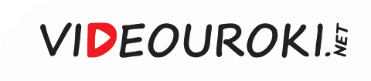 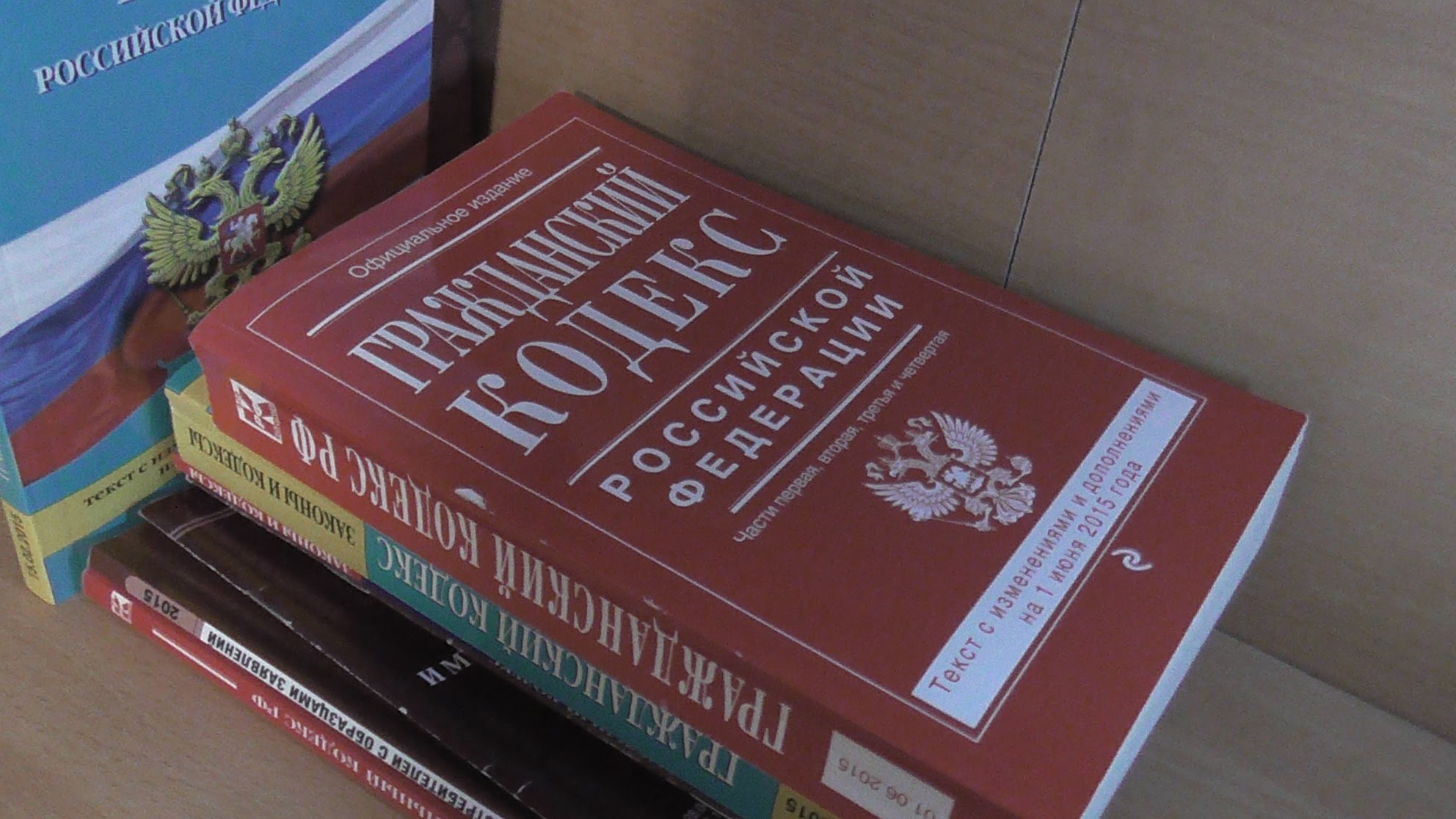 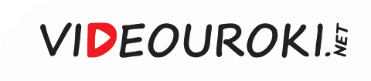 Российское законодательство
Федеральное ведение:
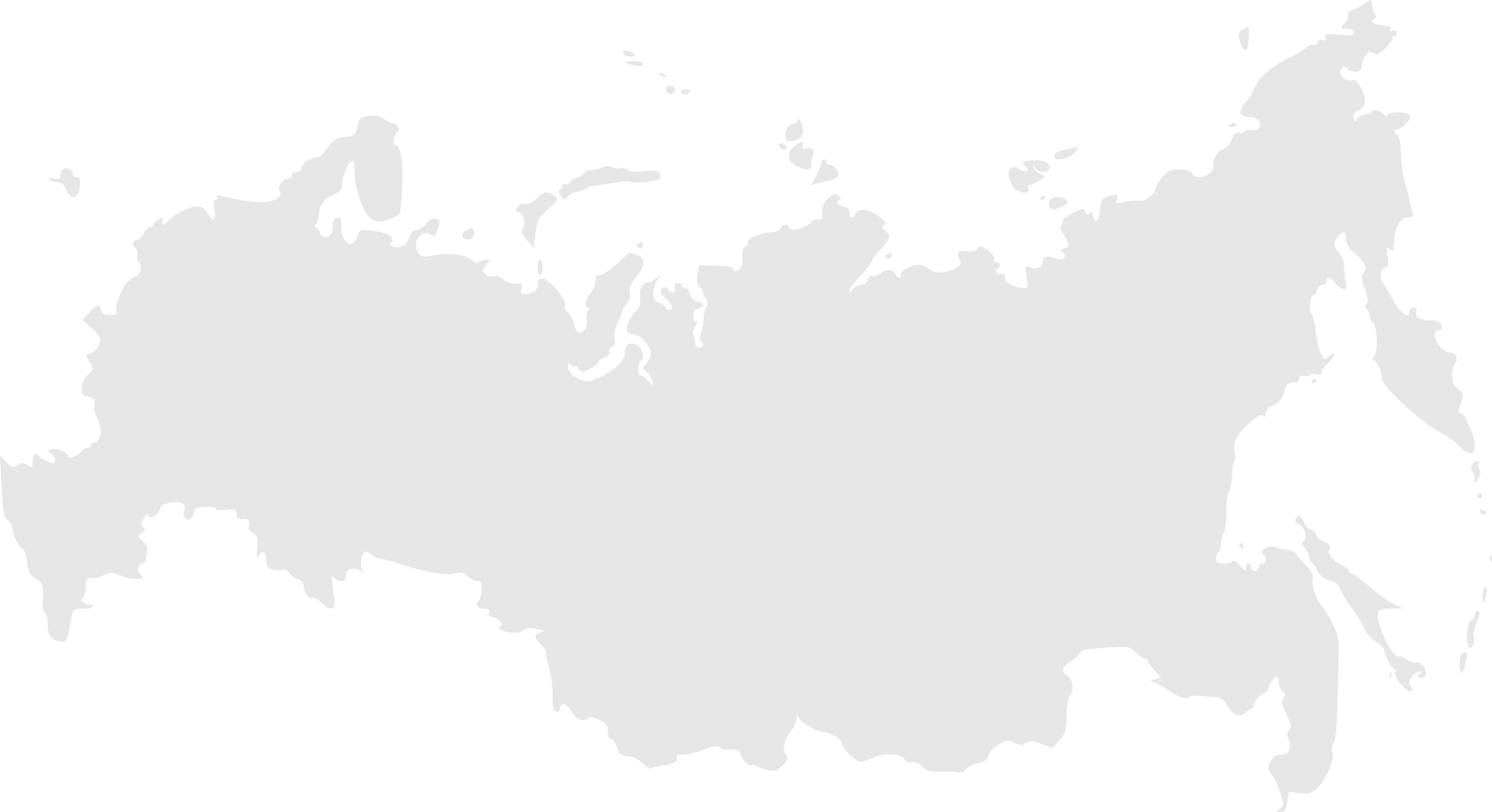 регулирование прав и свобод человека и гражданина;
формирование федеральных органов государственной власти; 
установление правовых основ единого рынка;
финансовое, валютное, кредитное, таможенное регулирование; 
федеральные налоги и сборы;
внешняя политика.
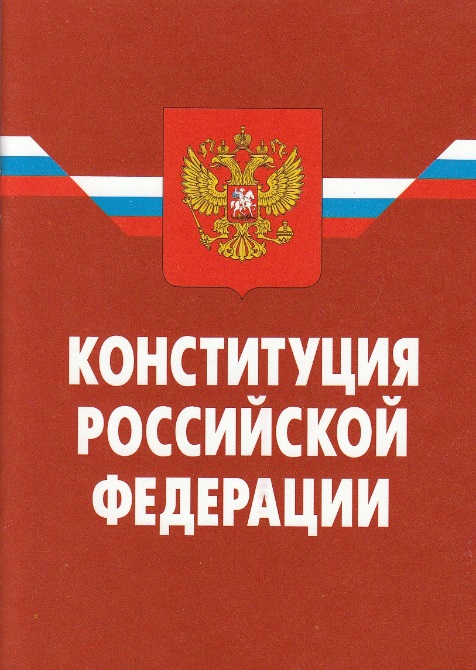 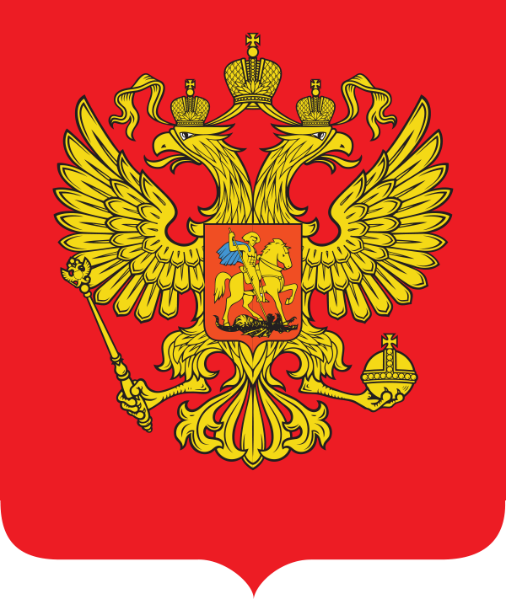 Совместное ведение:
общие вопросы воспитания, образования, науки, культуры, физической культуры и спорта; 
координация вопросов здравоохранения;
социальная защита.
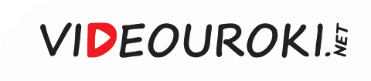 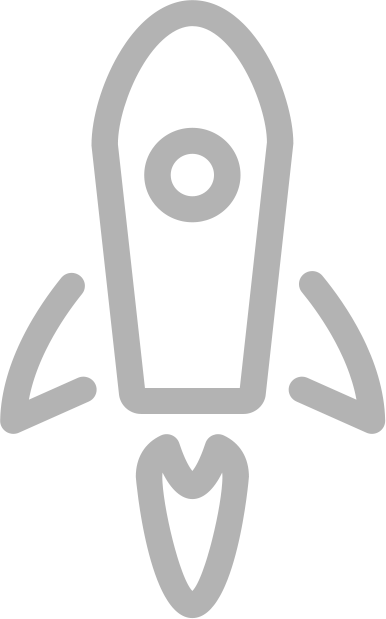 Ключевые моменты урока
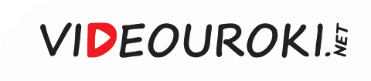 Правовую систему нашей страны относят к романо-германской правовой семье
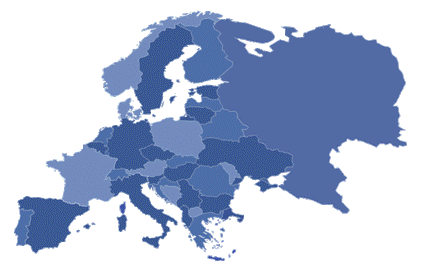 Романо-германская правовая семья – это совокупность правовых систем, созданных на основе римского права.
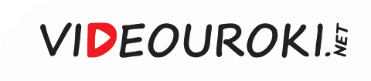 Что такое правовые нормы?
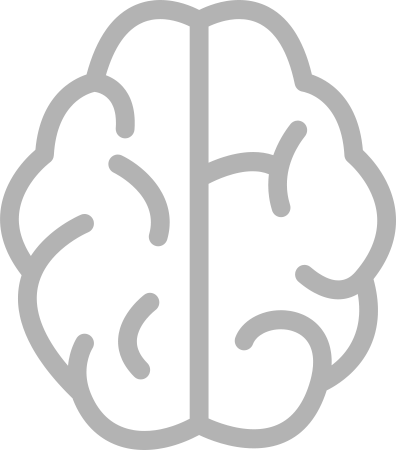 Правовые нормы – это принятые нормы поведения людей в обществе, которые установлены и охраняются государством.
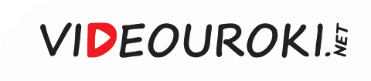 Что такое правовые институты?
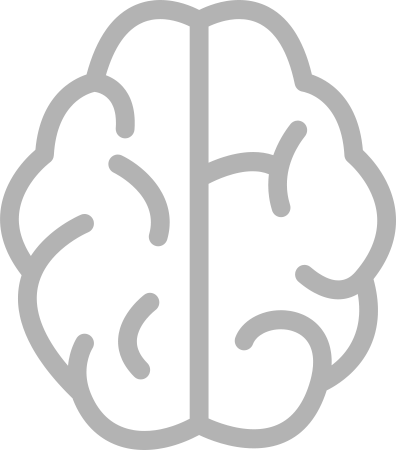 Правовые институты – это несколько правовых норм, регулирующих одинаковые общественные отношения внутри одной отрасли права или на стыке нескольких отраслей.
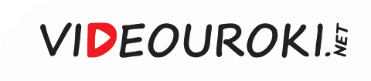 Что такое отрасль права?
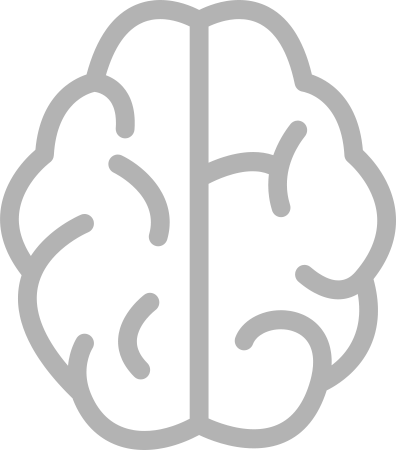 Отрасль права – это совокупность правовых норм и институтов в определённой сфере, объединённых общностью отношений, которые они регулируют.
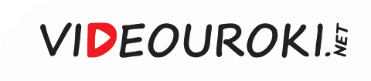 Принято выделять следующие основные отрасли российского права:
конституционное (государственное) право;
административное право;
гражданское право; 
финансовое право; 
экологическое право; 
процессуальное право; 
международное право; 
налоговое право; 
трудовое право; 
семейное право; 
уголовное право.
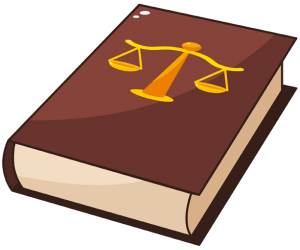 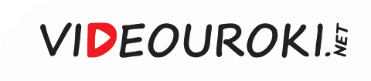